Michael Essien, Principal
MLK Middle School
350 Girard Street, San Francisco, CA 94134
Phone: (415) 828-7112
EssienM@sfusd.edu

Follow on Twitter:
@MichaelCEssien
@MLK_MS
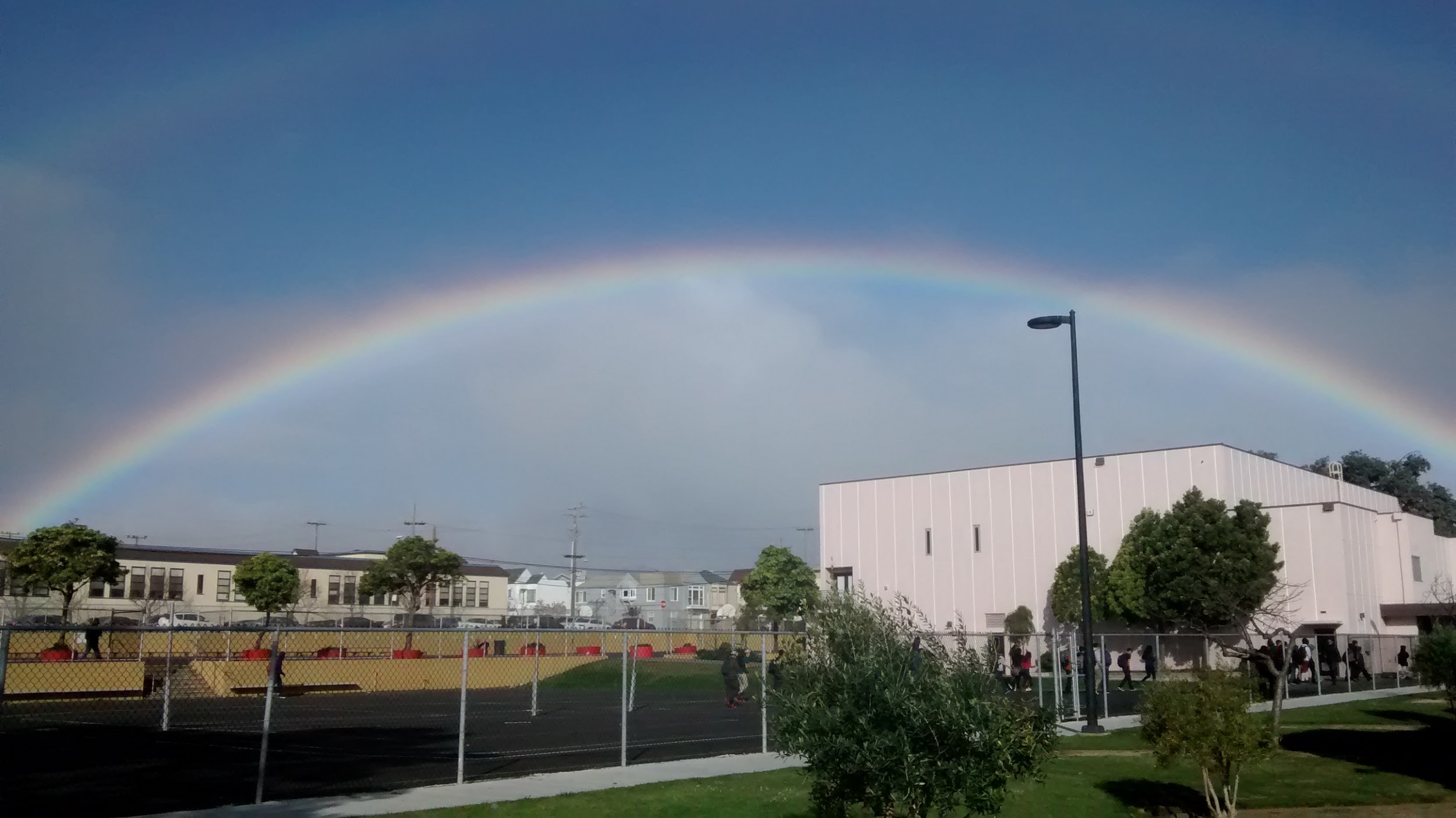 Whole School Approach to Social Emotional Learning

February 25, 2019
[Speaker Notes: Coaching; data, sel]
MLK’s Context
Middle School in Southeast SF
514 Students
23 Content teachers
26% English Learners
12% Sped
Population: 37.4% Asian, 29.8% Latino, 12.7% AA, 6.7% Filipino, 6% Two or More, 2.3% White, 2.3% Unknown, 2.1% Native Hawaiian, 0.6% Native American
78.3% Socio-economically disadvantaged
6 Period Day (4 + 1)
Community School
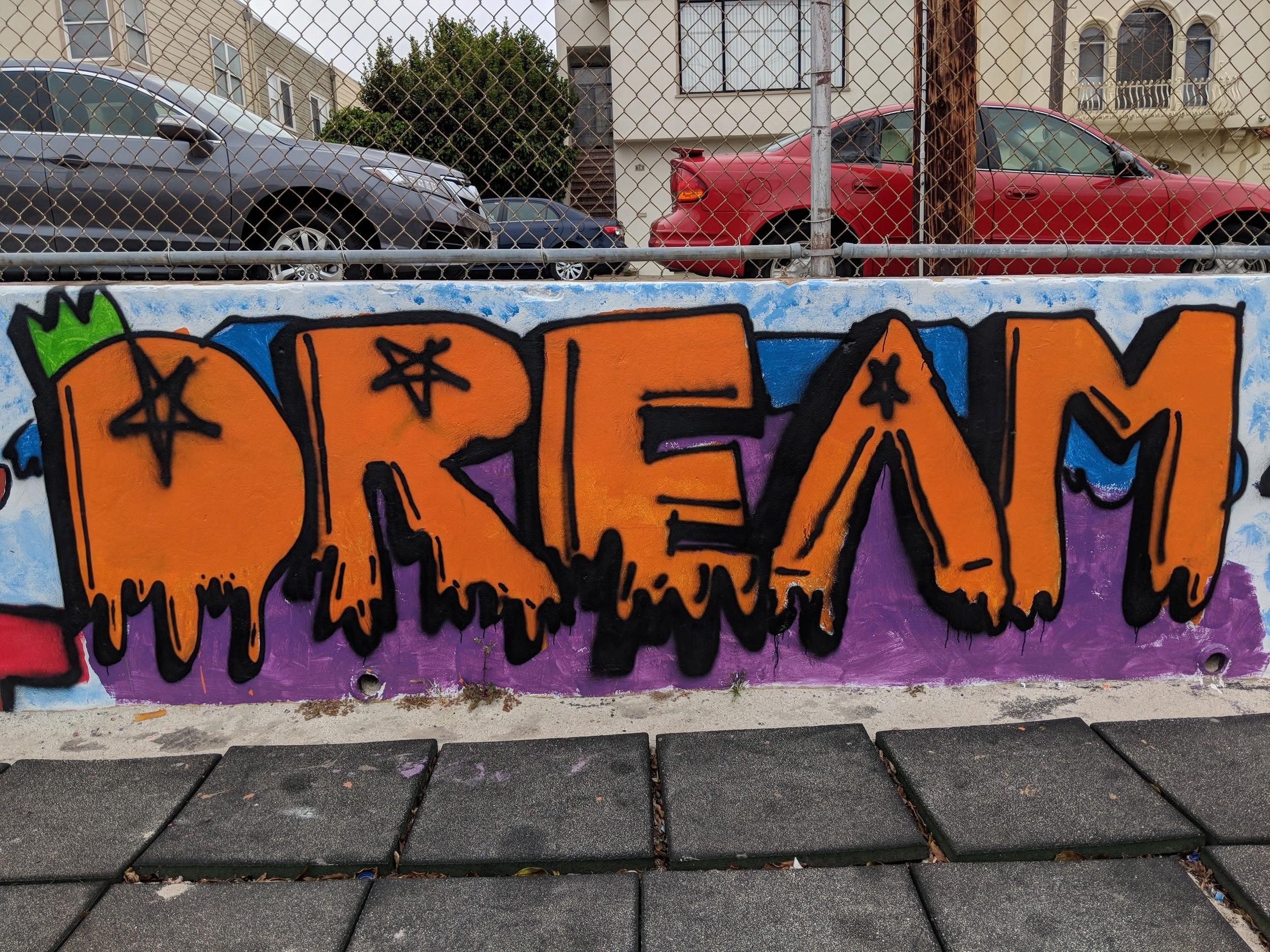 Healthough 360
BVHF
Bayview YMCA
Huckleberry Youth
Legacy
3rd Street  Youth Clinic
Young Community Developer 
Mentoring for Success
Presidio YMCA Bikes Program
SF Food Bank
UOP Dental
Bay Area Scores
SNS
Partners In School Innovation
New Tech Network
YCBA
JRAP
SF Jazz
SF Film Society
Walt Disney Museum
Presidio Trust
SFPC
MindCatcher
Identity Devel (?)
Bayview Beacon
JCYC ETS
USF College Access
UTB
Ultimate Impact
Y-Bike
Spark
Teaching & Learning
Behavioral Health
Expanded Learning
Spark
Bayview Beacon
YCD
JCYC ETA
USF College Access
Avid
SF Ed Fund
Google
Woodland Cum
Collective Impact
Bayview Beacon
YCD
PPS
Portola Family Connections 
Hang To (Vietnamese School)
Tzu Chi (Chinese School)
C.S.
Family Partnerships
College, Career & Transitions
[Speaker Notes: Most current list of agencies:  Most current

Hard slide to see]
Mindsets
Principal 							Community School Coordinator
Equity & Social Justice				Equity & Social Justice
Whole Student						Healthier Families = 
Youth are better able to learn
Teacher/Student relationship is	 	Magic happens in the classroom 
most important
Strategic Thinking & Distributed 		Listening, Learning & Supporting ALL 
Leadership
Relational Trust						Connector across ALL Stakeholders 
Community Mapping
‹#›
Mindsets continued...
Pre - Community Schools			Current (2015-16 to now)
Teachers were Social Workers
Over 40 Community Partners on site = $2.3 million
Different parts of the school working TOGETHER
Different parts of the school working in SILOS
Only 9 (out of 23) teachers retained at MLK
22 (out of 23) teachers retained at MLK
Over 380 students are receiving additional academic, health and mental health support
Only 30 students received additional support
‹#›
14-11-9
[Speaker Notes: An appropriate learning environment for students and teachers needed to be established

Traditionally, SEL is a stand alone curriculum taught in a specific classroom. It assists students with learning how to cope with emotions in a variety of situations.

MLK decided to define SEL as any interaction between people on the campus: student to student, student to teacher, teacher to teacher. These interactions can occur in the classroom related to instruction, classroom management, passing in the hallways, in the cafeteria, detention, and/or in the administrator’s office,]
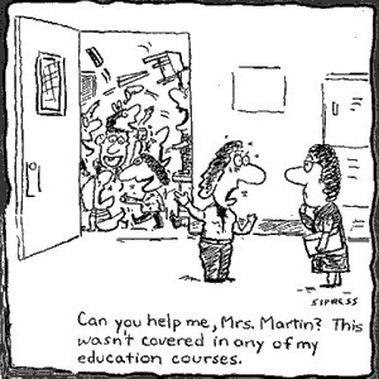 [Speaker Notes: Cartoon speaks to the symbiotic relationship within instruction. Needed to build the capacity of teachers to address the challenges faced in the classroom.]
Back to Back Yearly Grade Level Comparisons
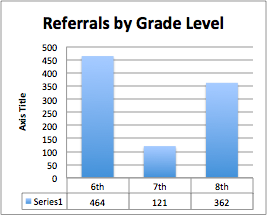 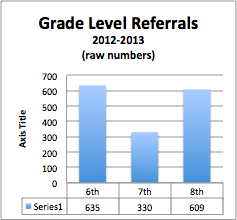 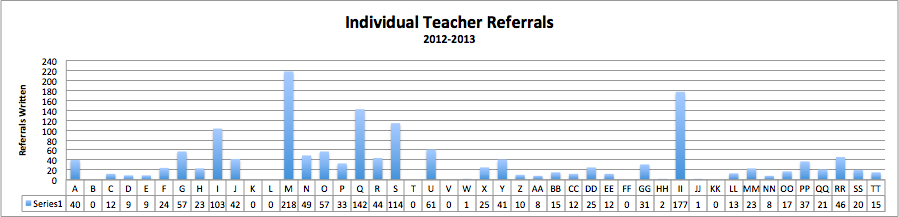 Back to Back Yearly Ethnic Comparisons
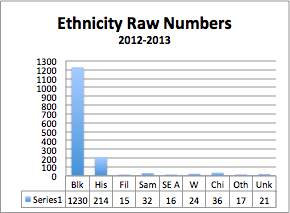 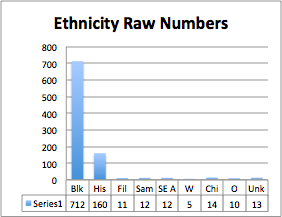 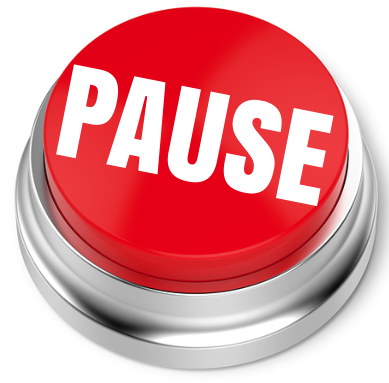 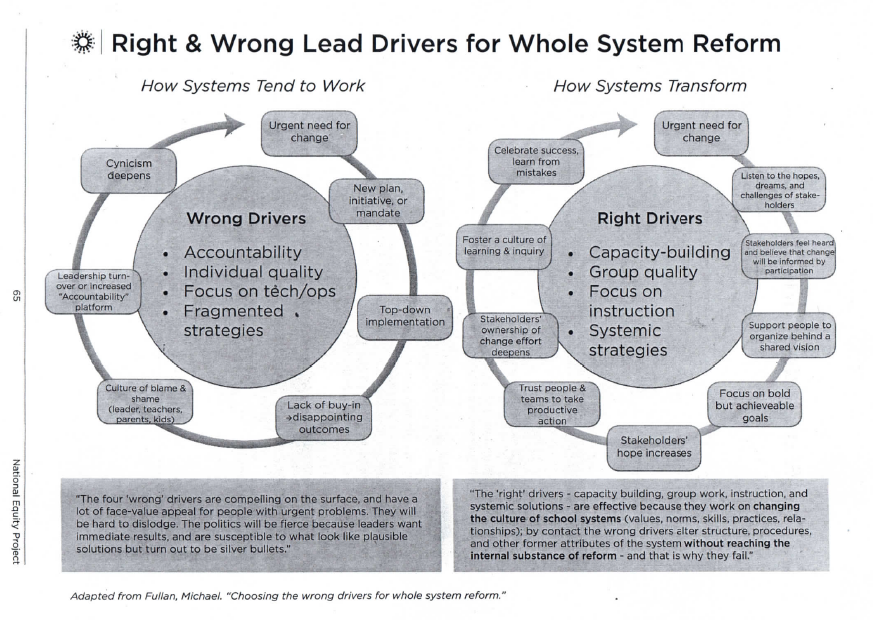 [Speaker Notes: Compare & Contrast; noticings, implications, questions]
Student & Teacher Relationships
Change is Required
[Speaker Notes: Nothing is more important than the relationship between students and teachers. It is where instruction occurs. Need to funnel all resources and supports to nurture and strengthen this relationship.]
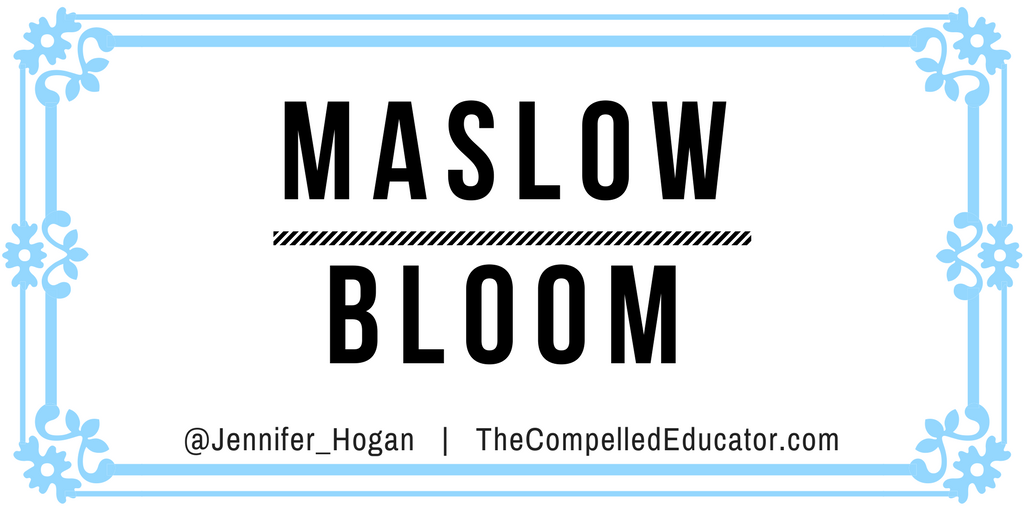 [Speaker Notes: Students and Parents needed us to address the needs of their children walking into our classrooms, both academic and social emotional.

Dual nature of education; building the plane while flying it.

Maslow: physiological, safety needs, loving and belonging, esteem, self-actualization
Bloom: remember, understand, apply, analyze, evaluate, create]
Maslow
Bloom
Restorative Practices
Pax Good Behavior Game
M
De-escalation Training
M
M
Student Voice & Choice
Arts Integration
Project Based Learning
B
B
Whole School Approach
Culture Club & Pupil Services
Instructional Leadership Team
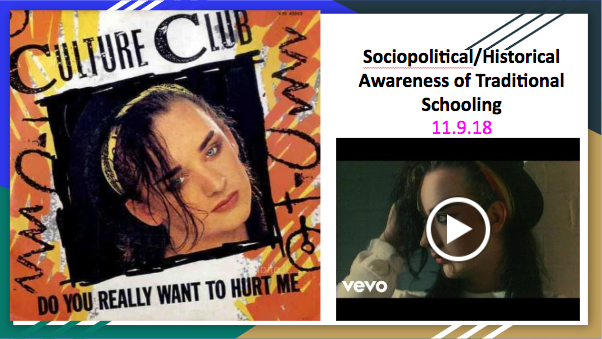 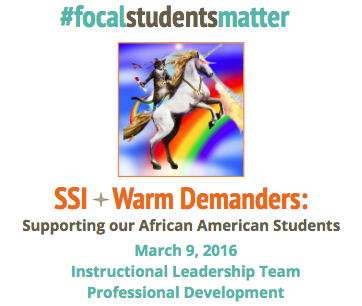 [Speaker Notes: It was about teacher development. The]
Culture Club
(Teacher PD)
De-escalation Training
Pax Good Behavior Game
Transitions
Beat the Timer
See, Hear, Do, Feel
Tootles
Equity Sticks
Restorative Practices
Circles
Mediations
Peer Mediations
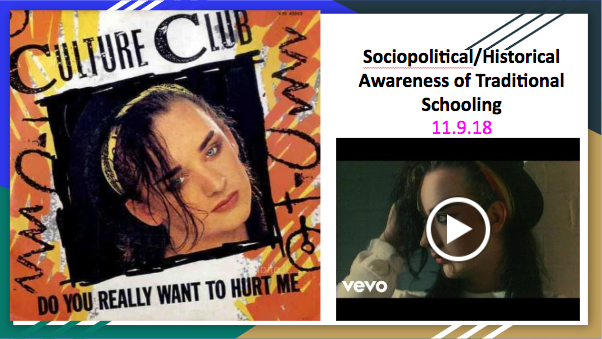 De-Escalation Training
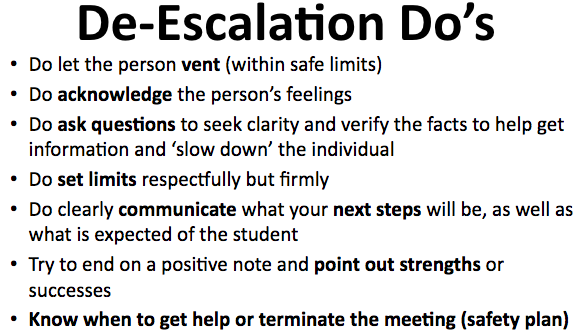 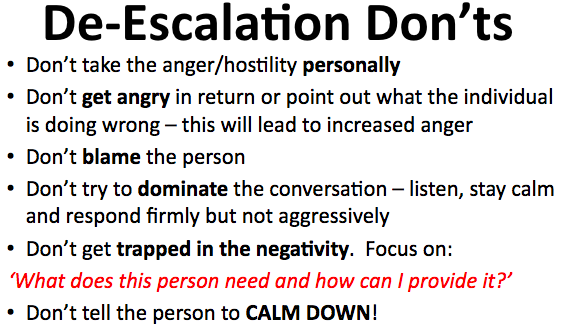 Whenever possible, intervening before a person is escalated!
Know the triggers!
Harmonica (transitions)
Beat the Timer/Clock
See, Hear, Do, Feel Chart
Tootles
Equity Sticks
5 Kernels
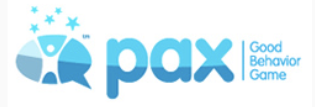 [Speaker Notes: Trauma informed; student self-regulation]
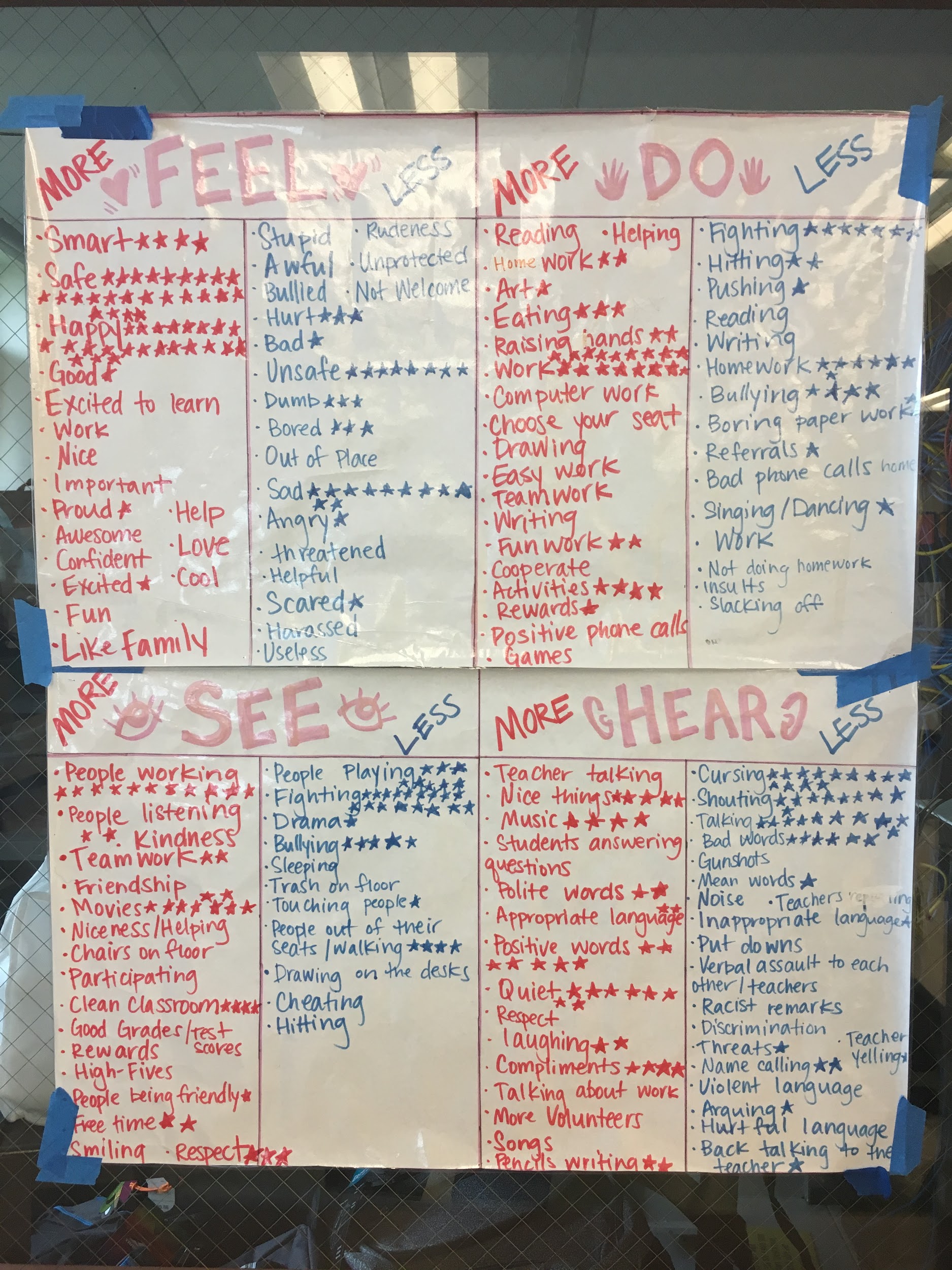 See, Hear, Do, Feel Chart
Comparisons
2013-2014
Consequences for not following instructions

Warning
Five minute time out (with teacher discretion)
Parent/Guardian phone call
Buddy Room
Office referral or classroom suspension

(Note: Teacher may start student at a higher-level based on recent behavior)
2017-2018
Student Rights

Reminder (previously “Warning”)
Take-5
Push-In*
Call Home
Office Referral

*Push-In can be used to assist students at any time
Restorative Practices
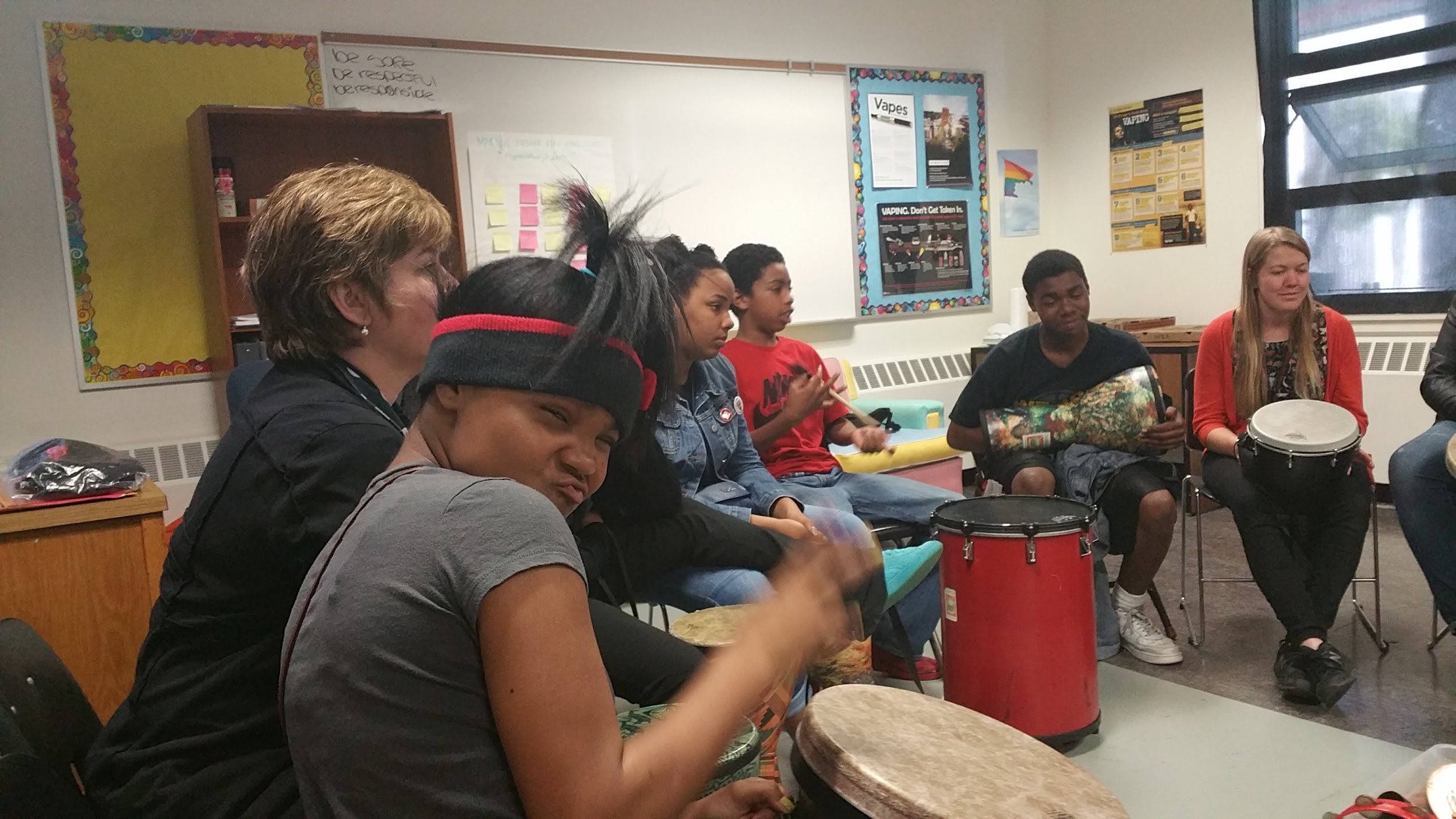 Weekly Circles
Peer Mediations
Mediations
Re-entry process for conflict
Student Power Points & Presentation
Write Poem healing the situation
Drawing healing the situation
Boys Group
Girls Group
Lunch Time Circle
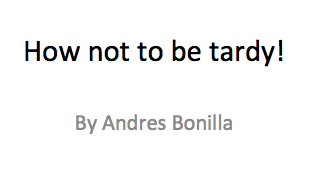 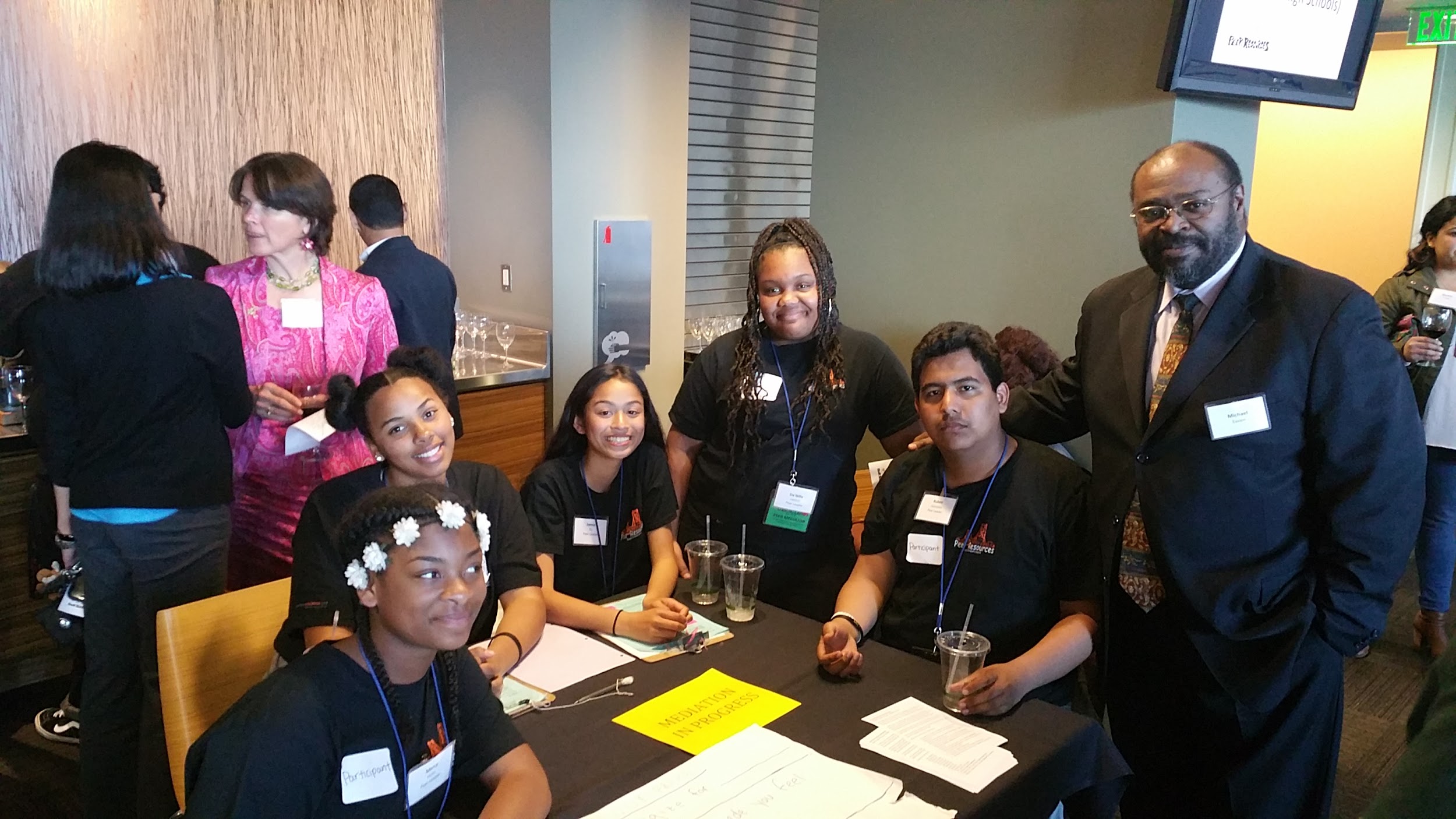 Student PPT
Peer Mediation Team
Instructional Leadership Team
(Teacher PD)
Student choice & voice
Peer Resources
Cogenerative Groups
Project Based Learning
Culture that Empowers
Teaching that Enables
Arts Integration
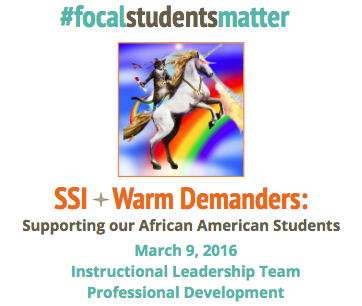 Student Voice & Choice
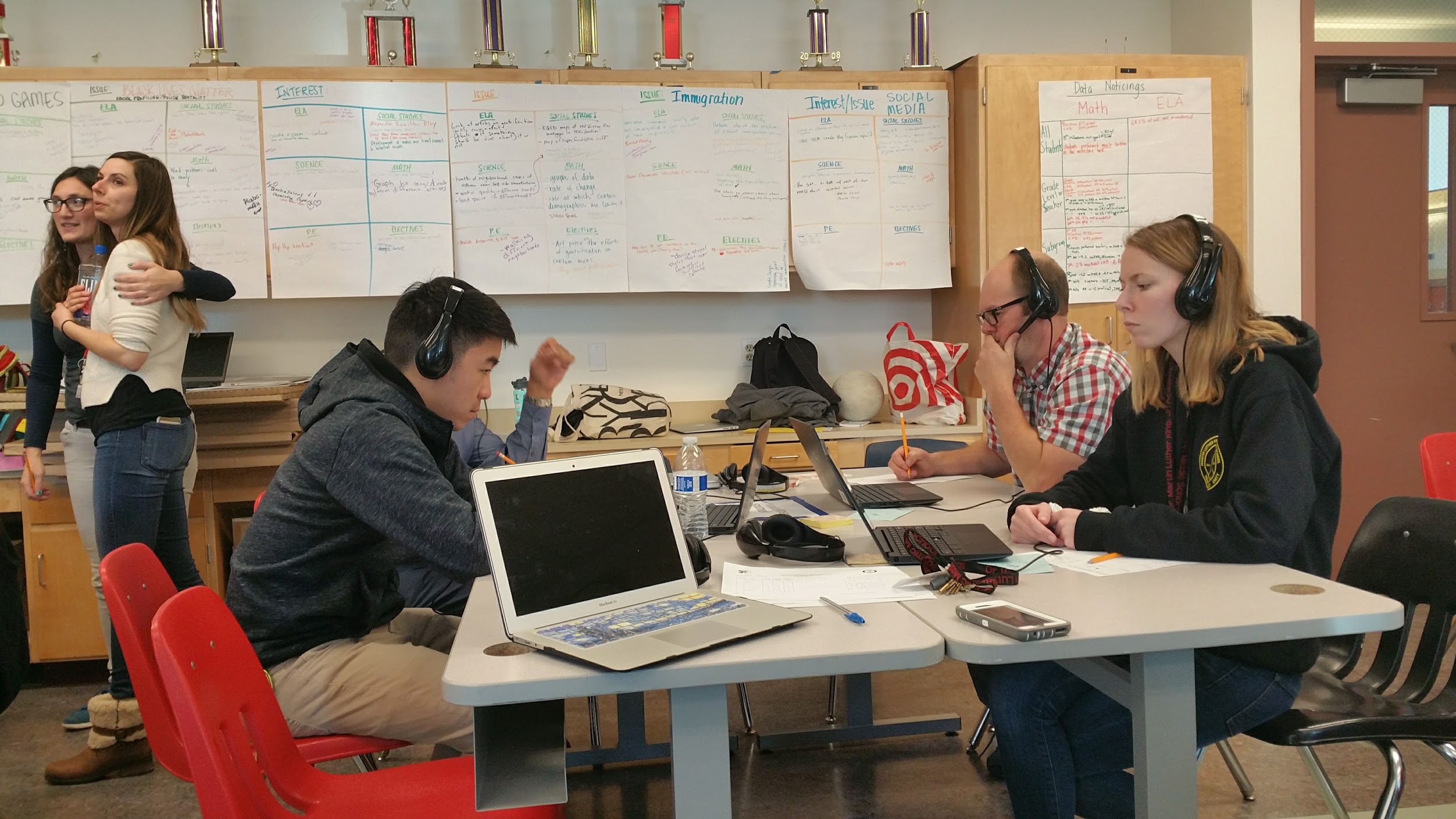 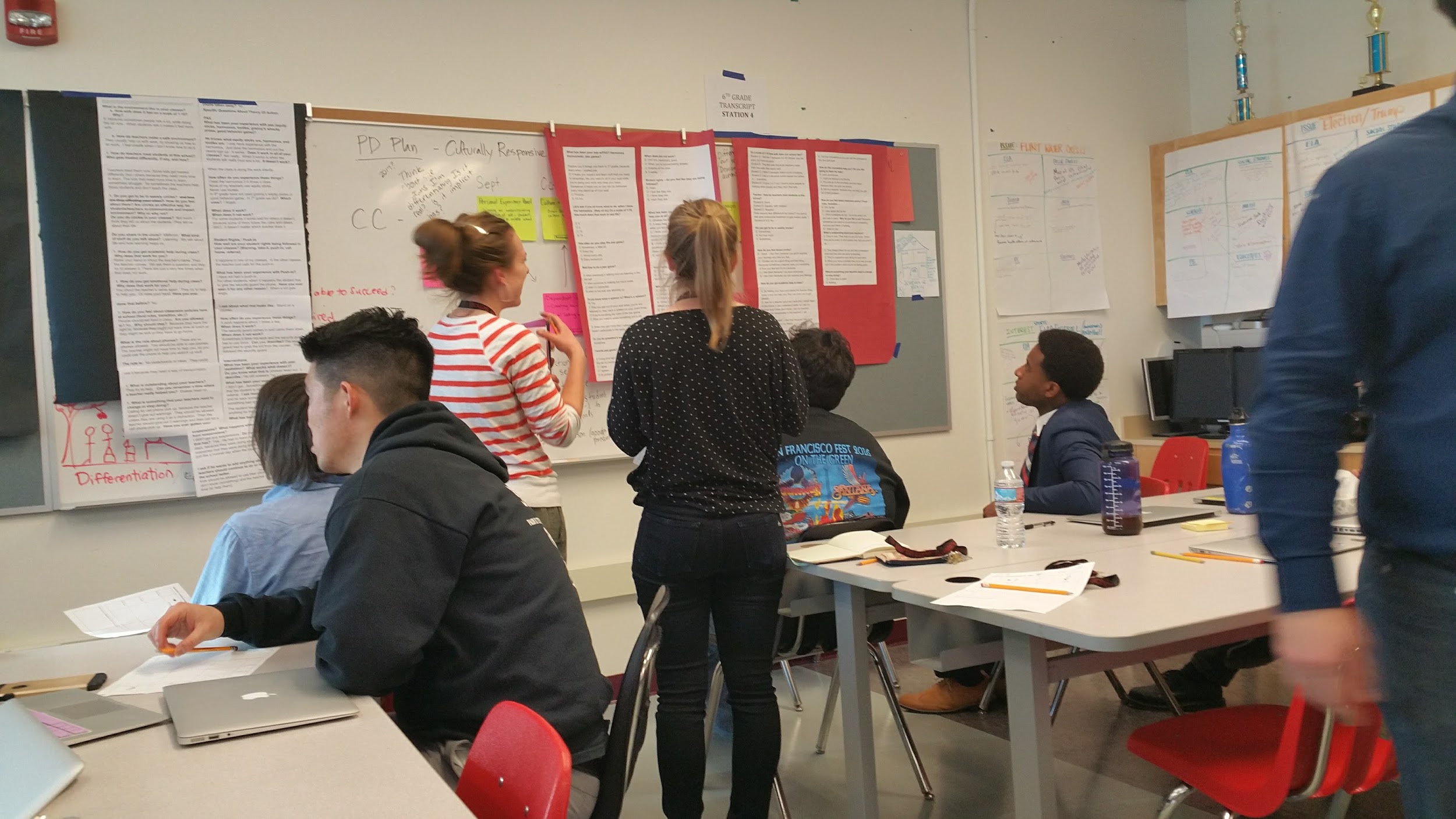 Voice
Choice
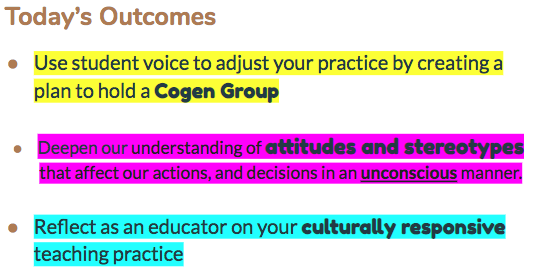 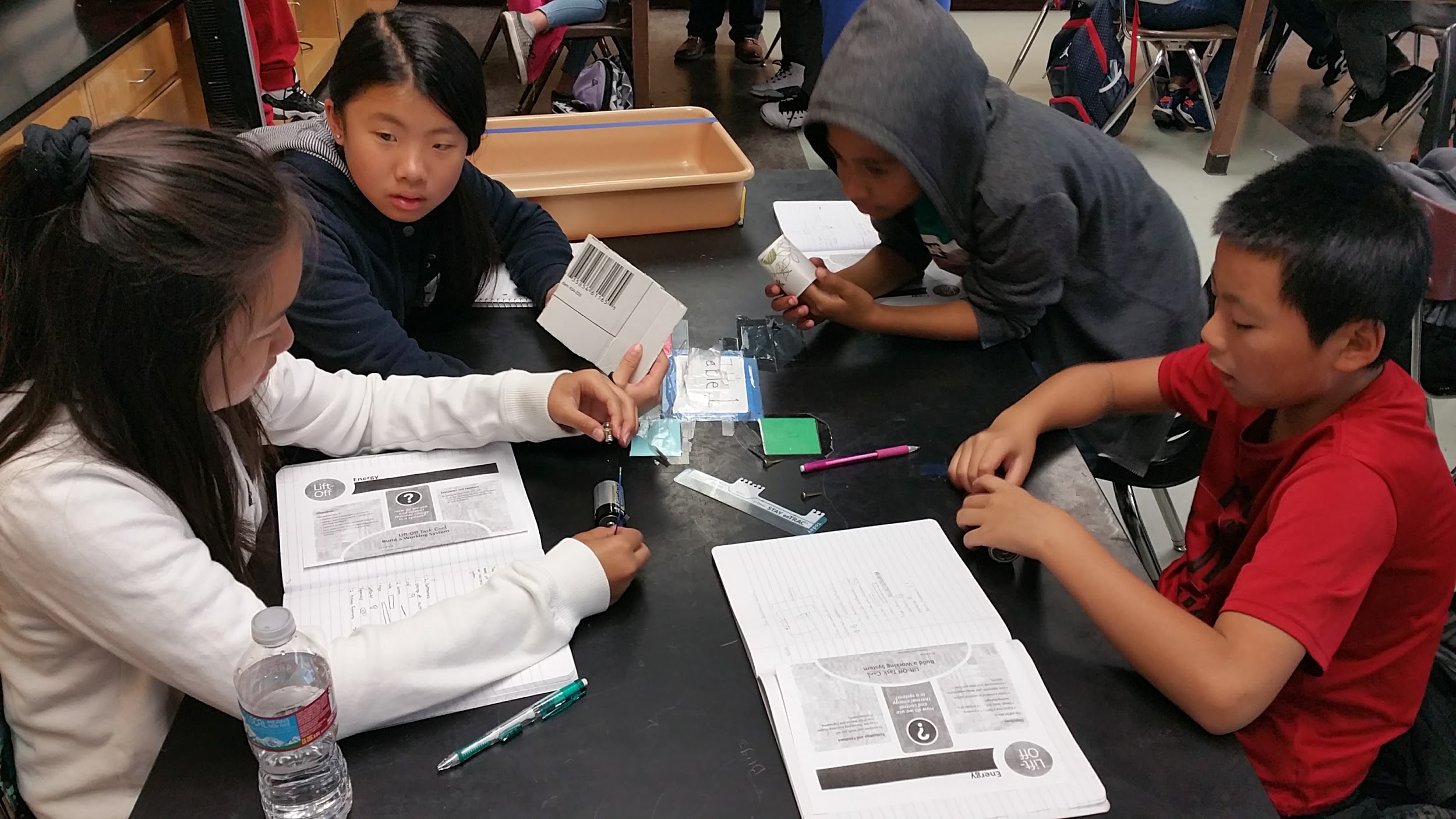 Project Based Learning
Experiential Learning
Student as expert of their background knowledge
Motivation/Engagement of students
Critical Thinking
Solving Problems relevant to students
Expanding classroom boundaries
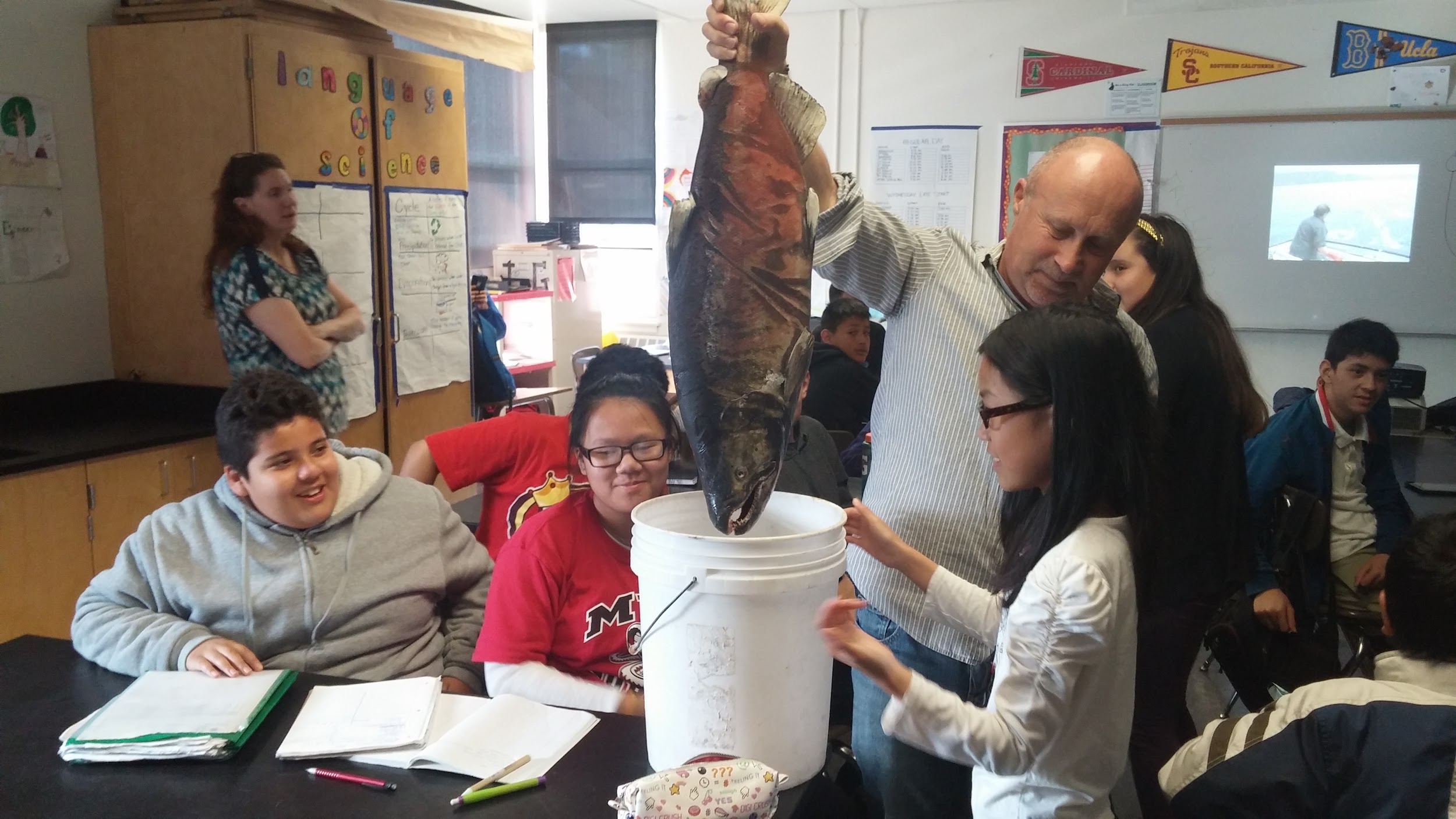 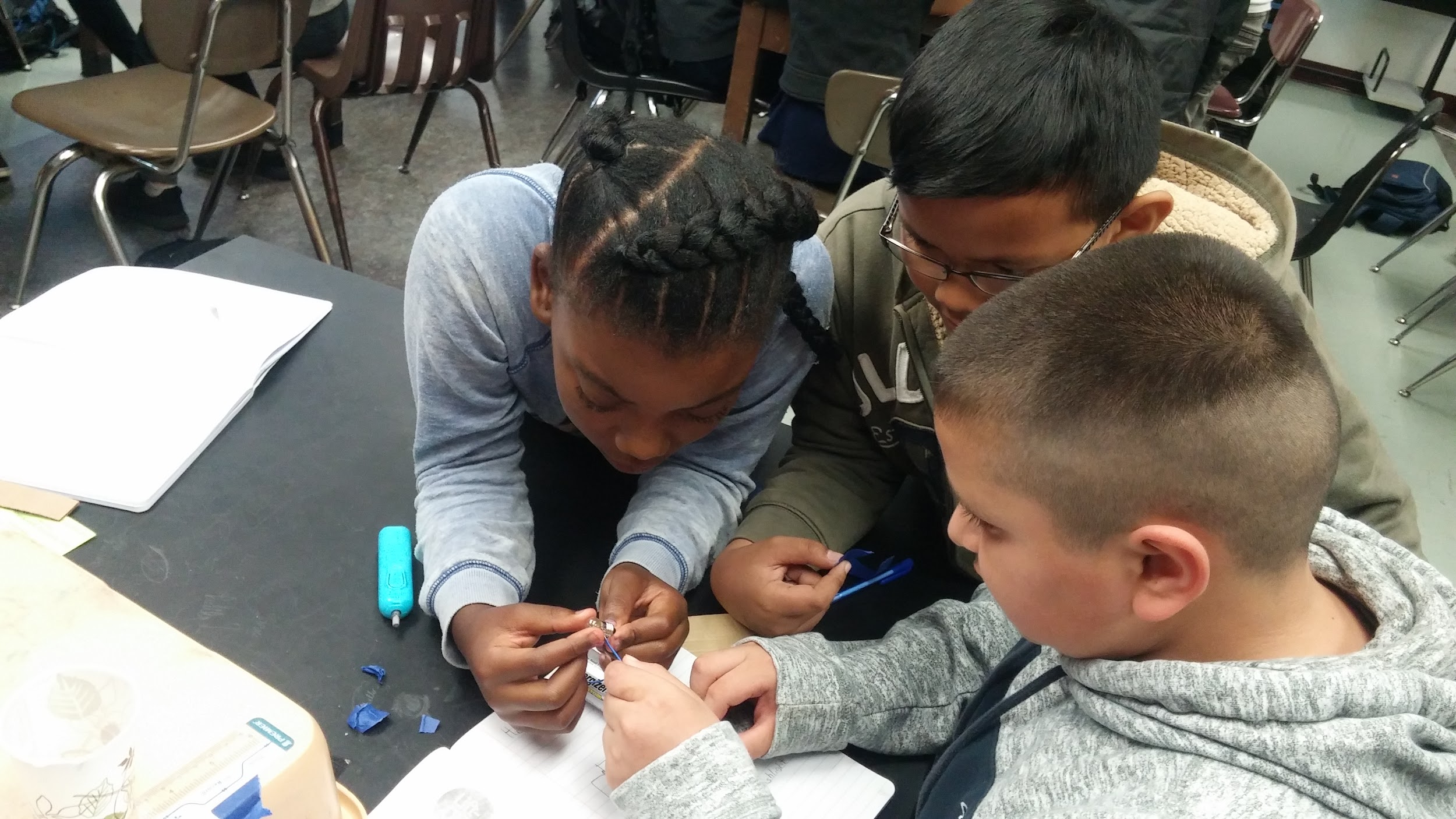 PBL Continued...
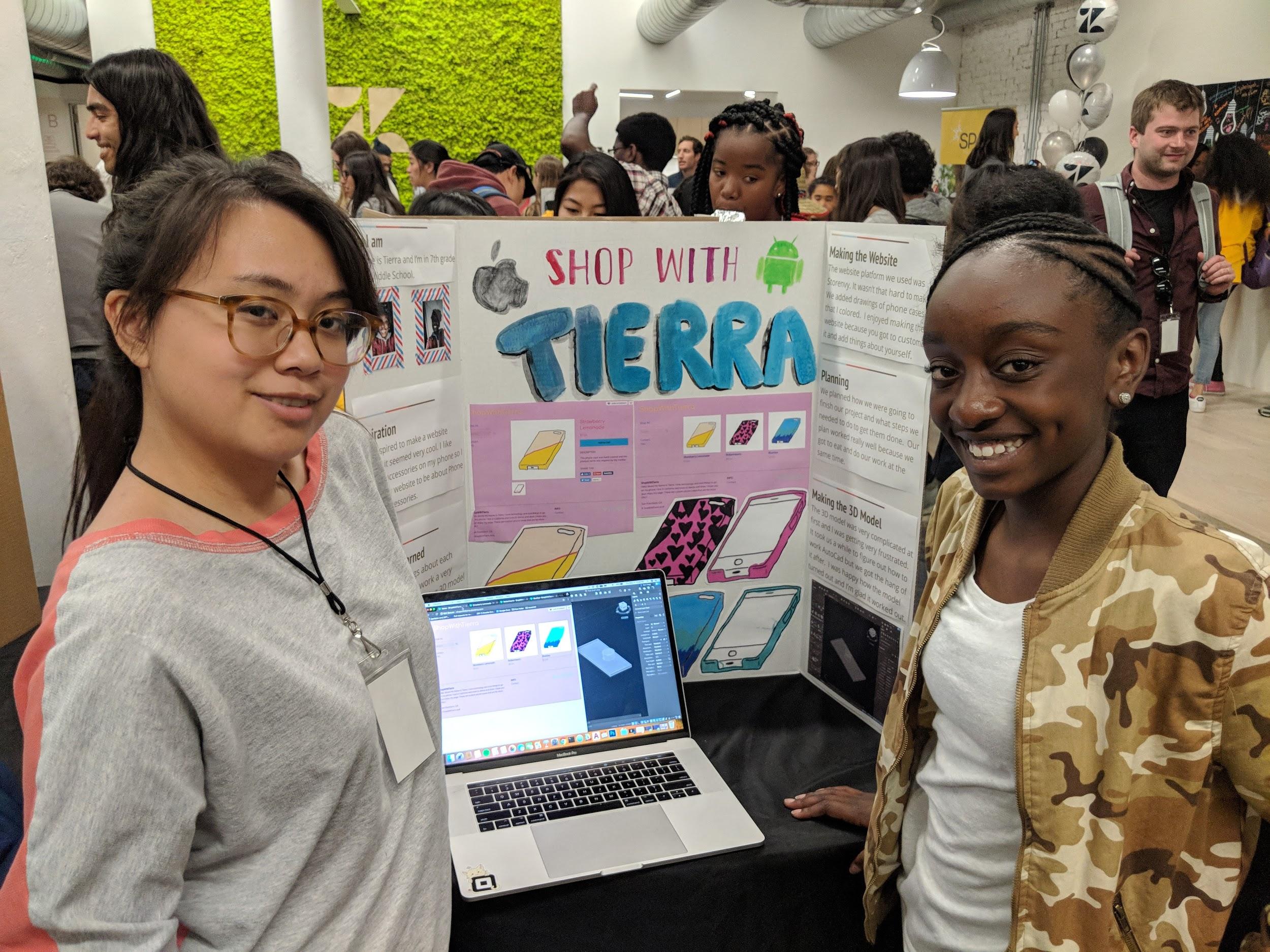 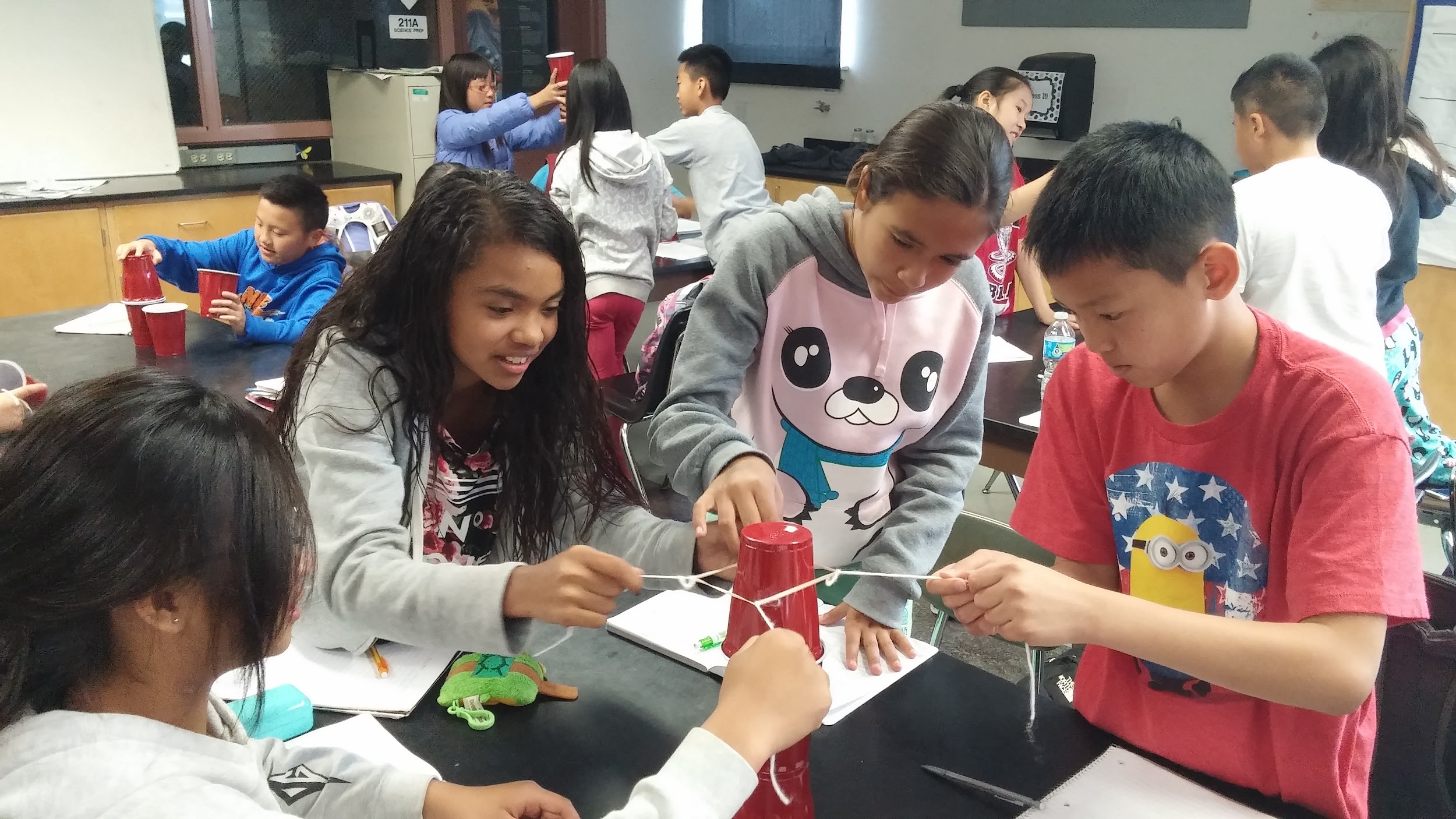 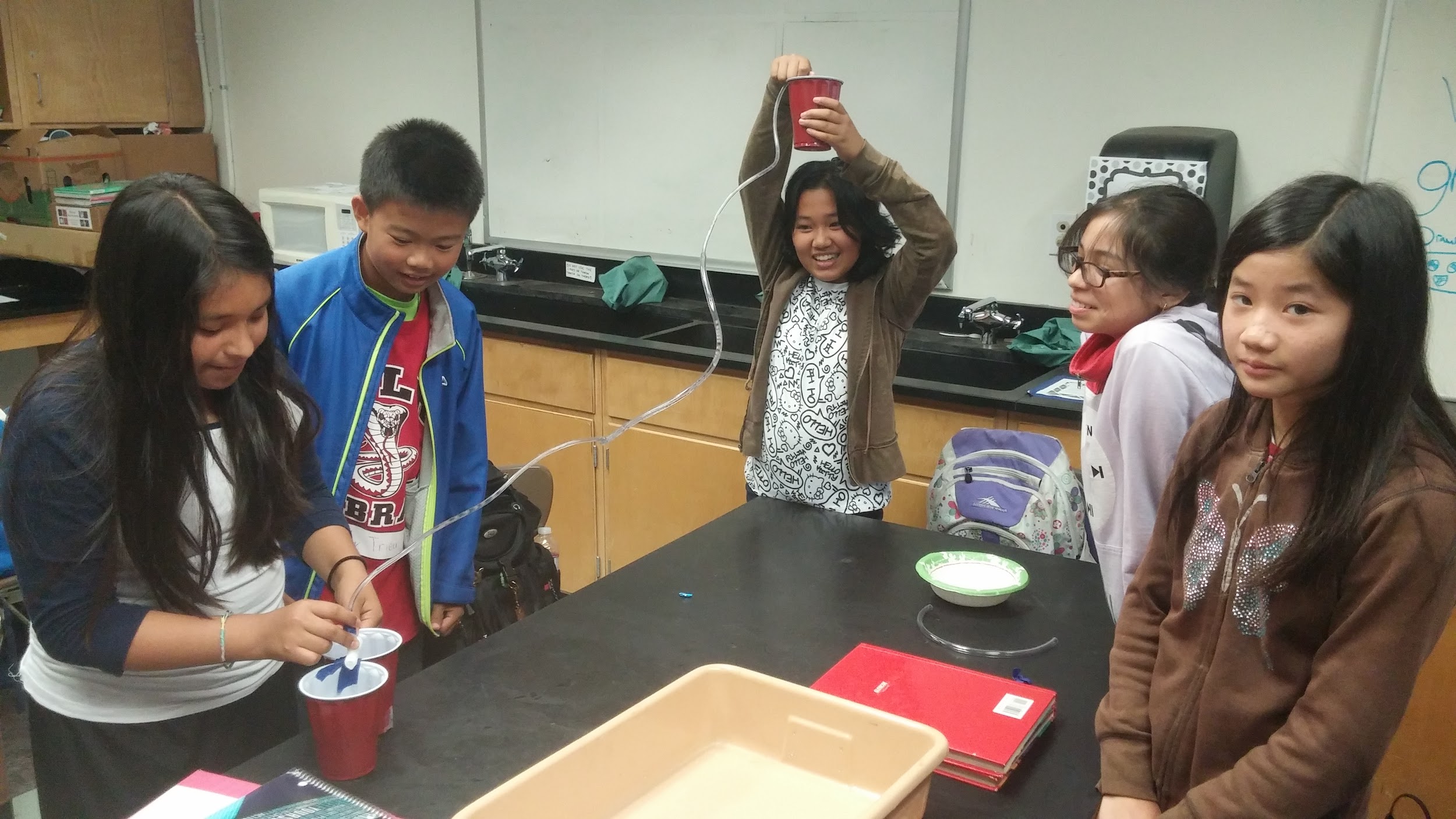 Arts Integration & Partnerships
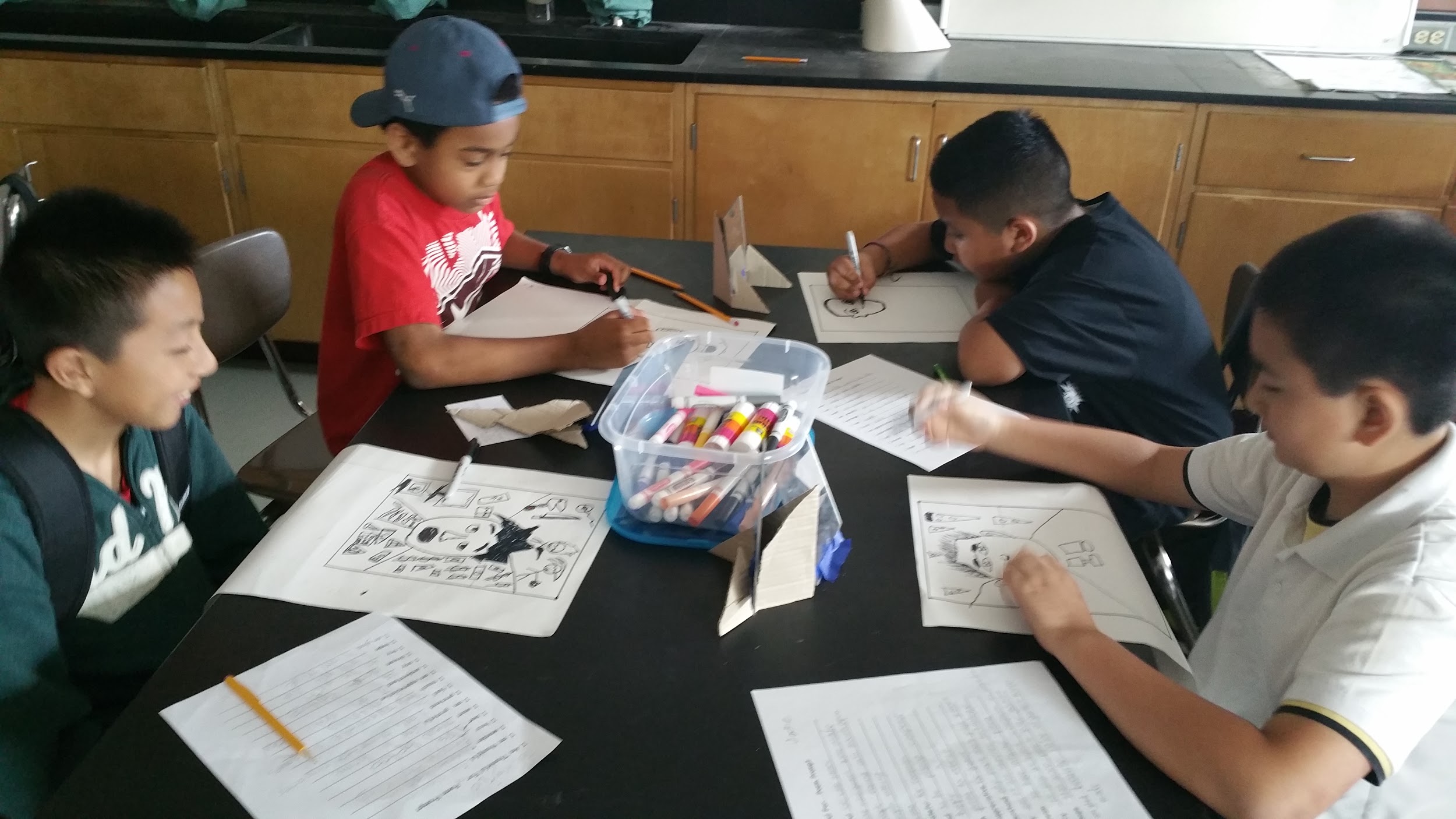 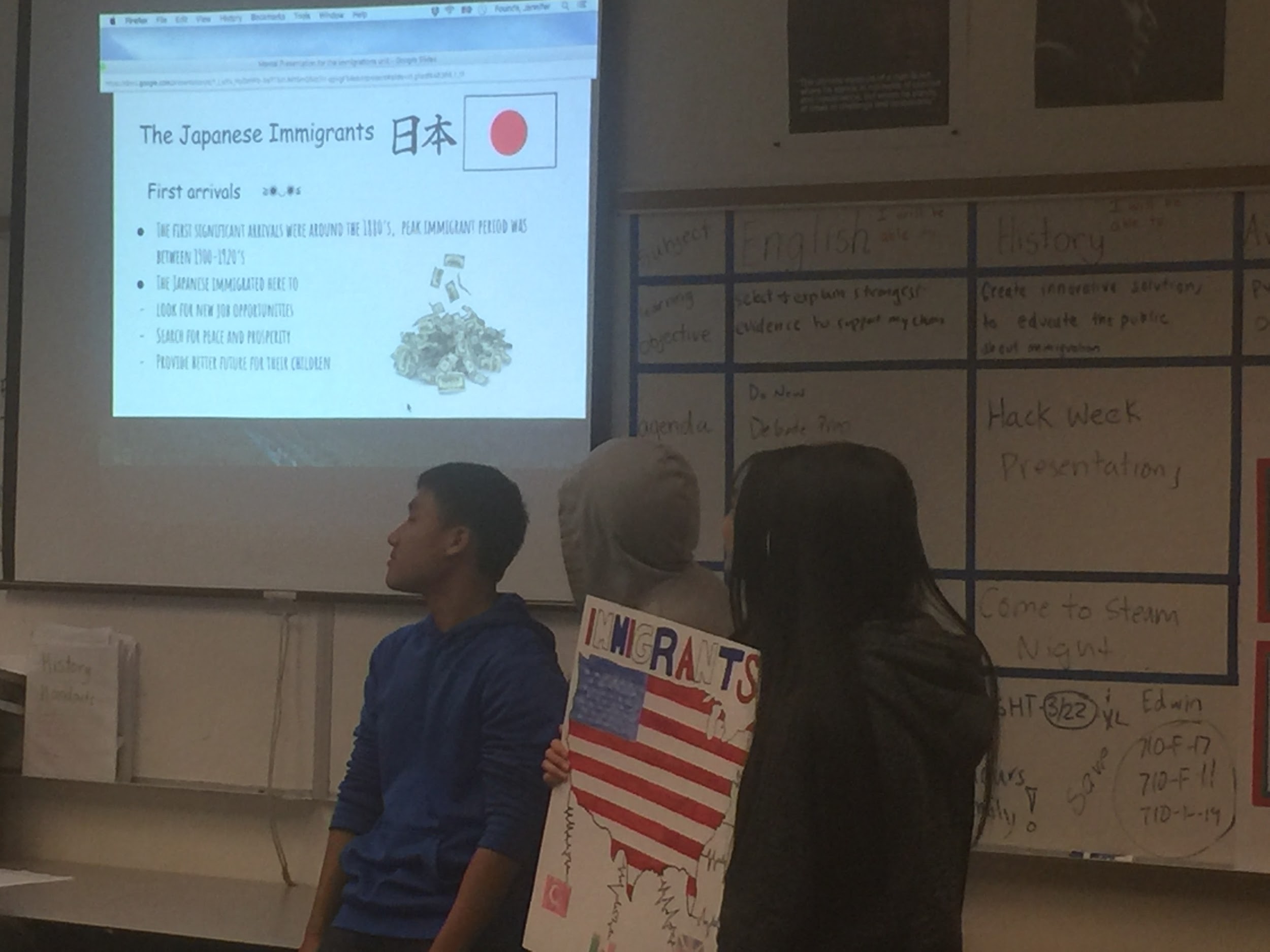 Social Studies
Science
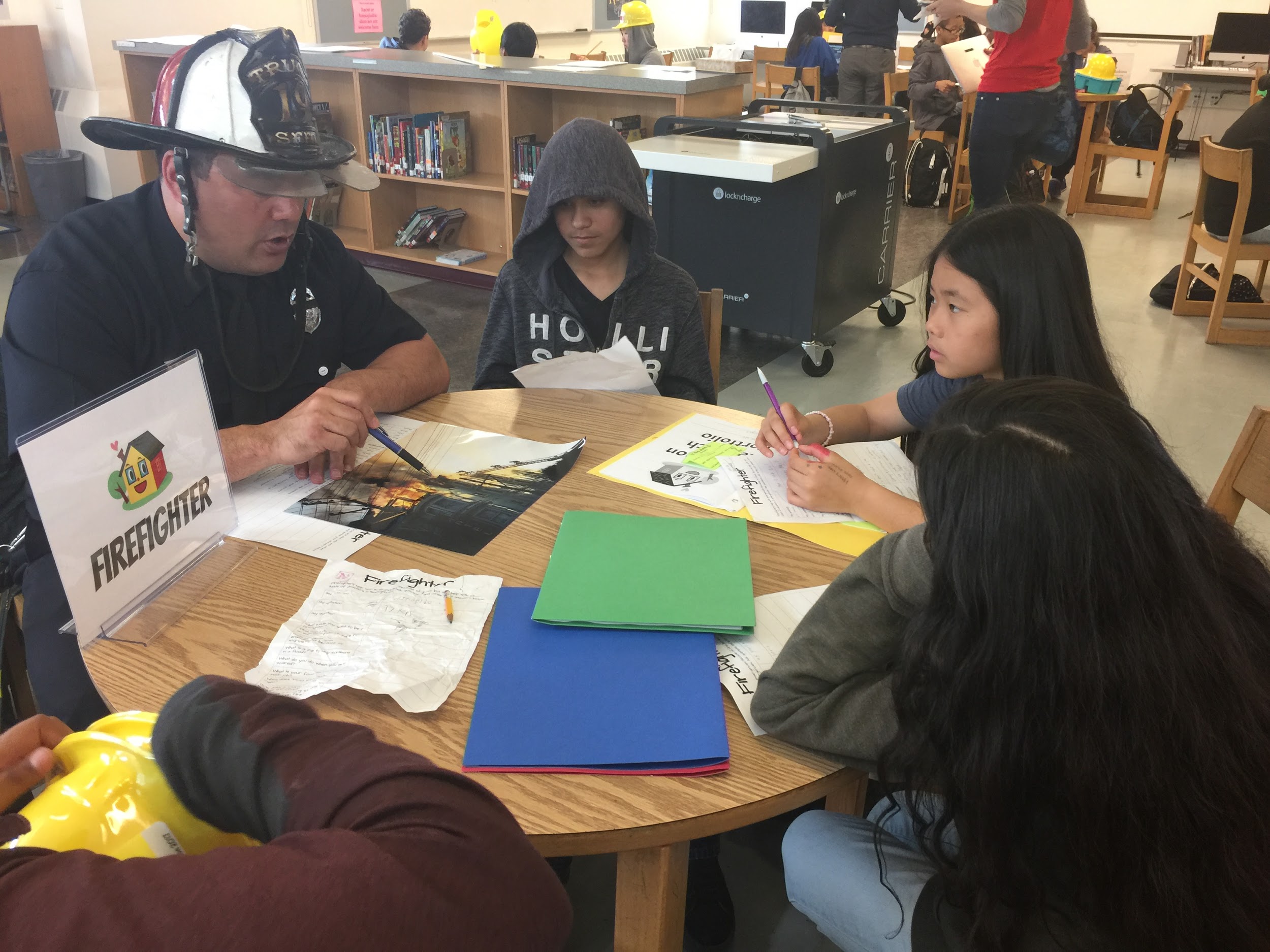 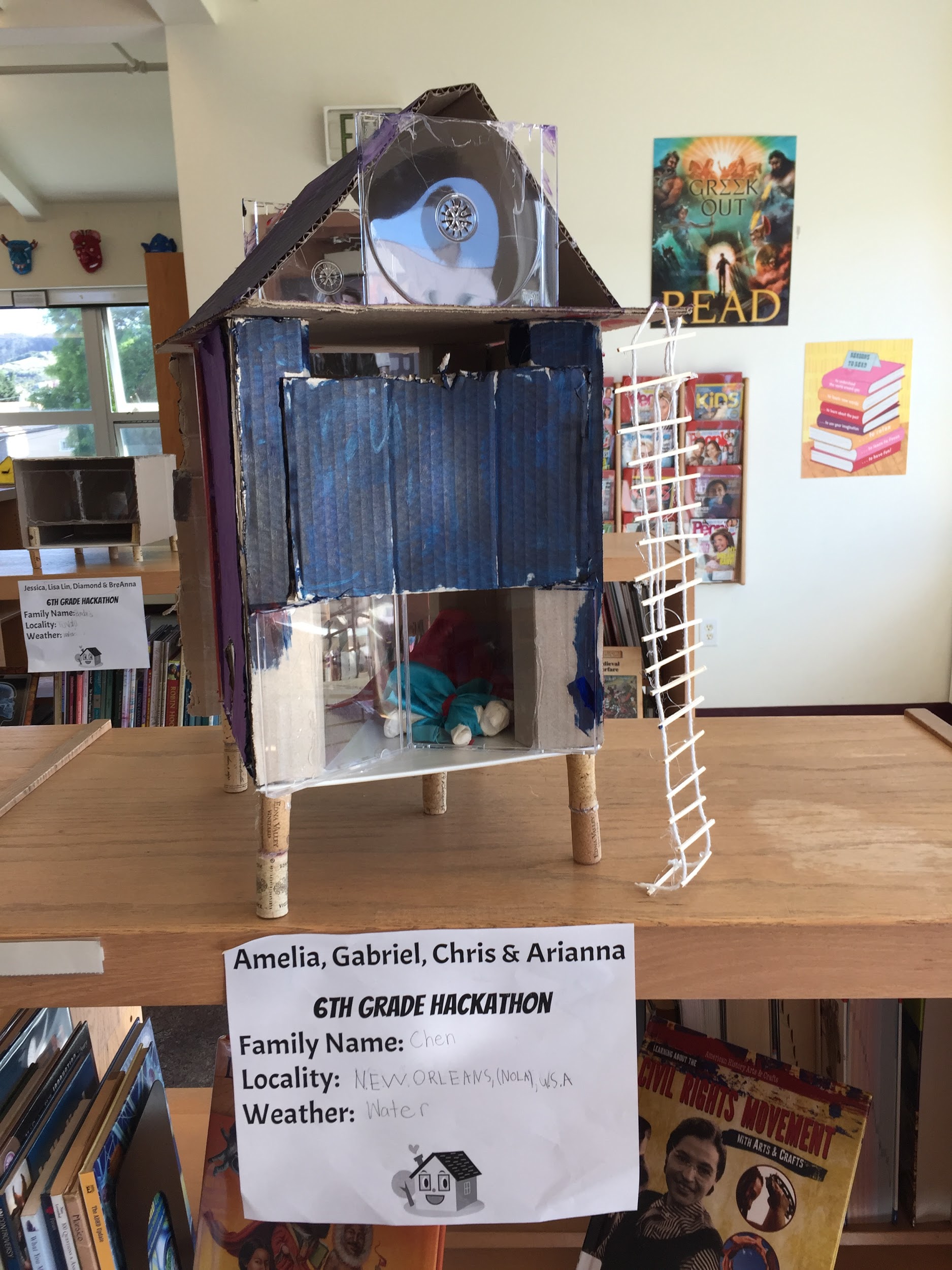 ELA
[Speaker Notes: Art is incorporated into all core content

Yerba Buena Center for the Arts
Jerry Rosenstein Arts Project
MindCatcher
Attitudinal Healing]
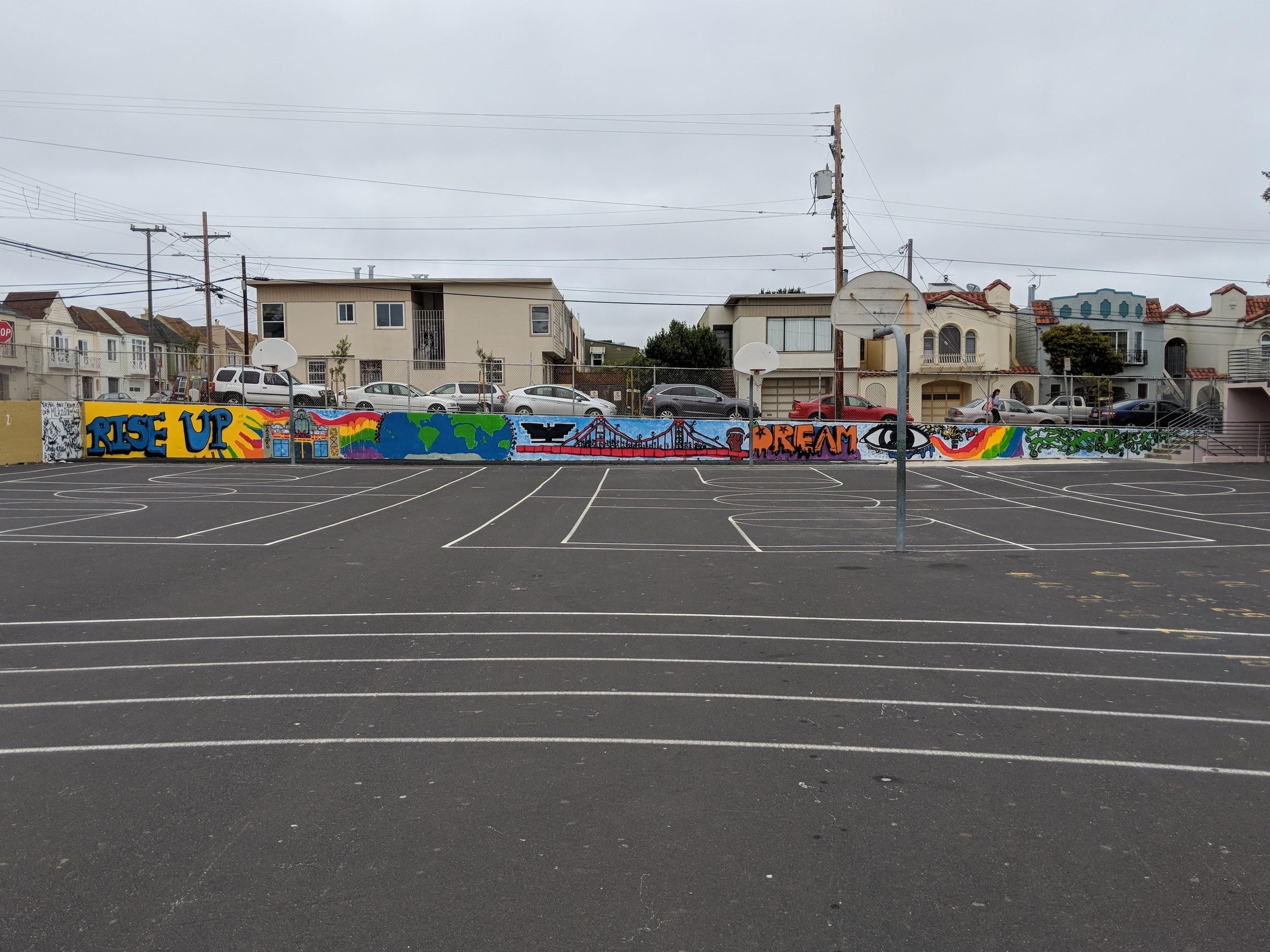 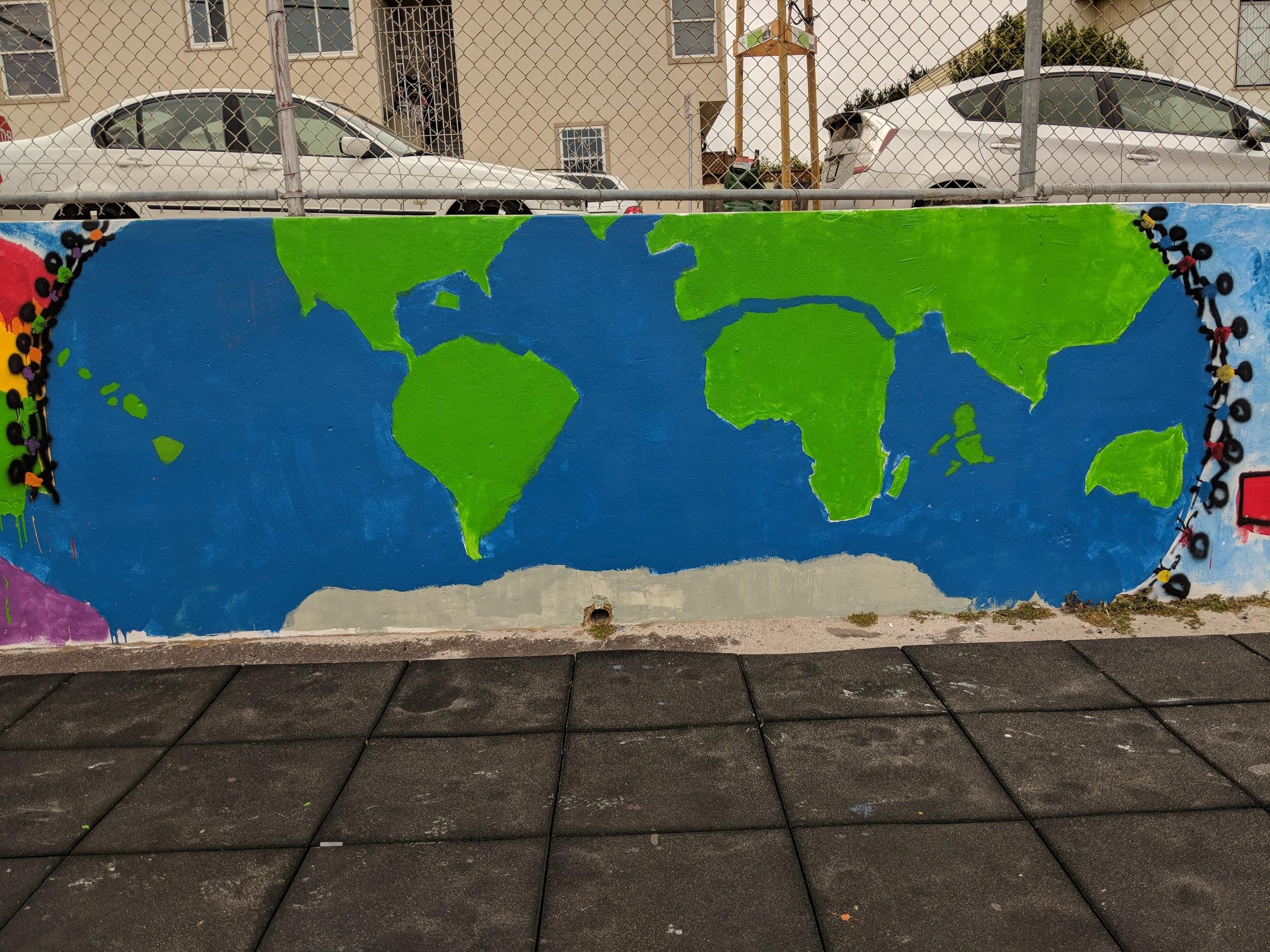 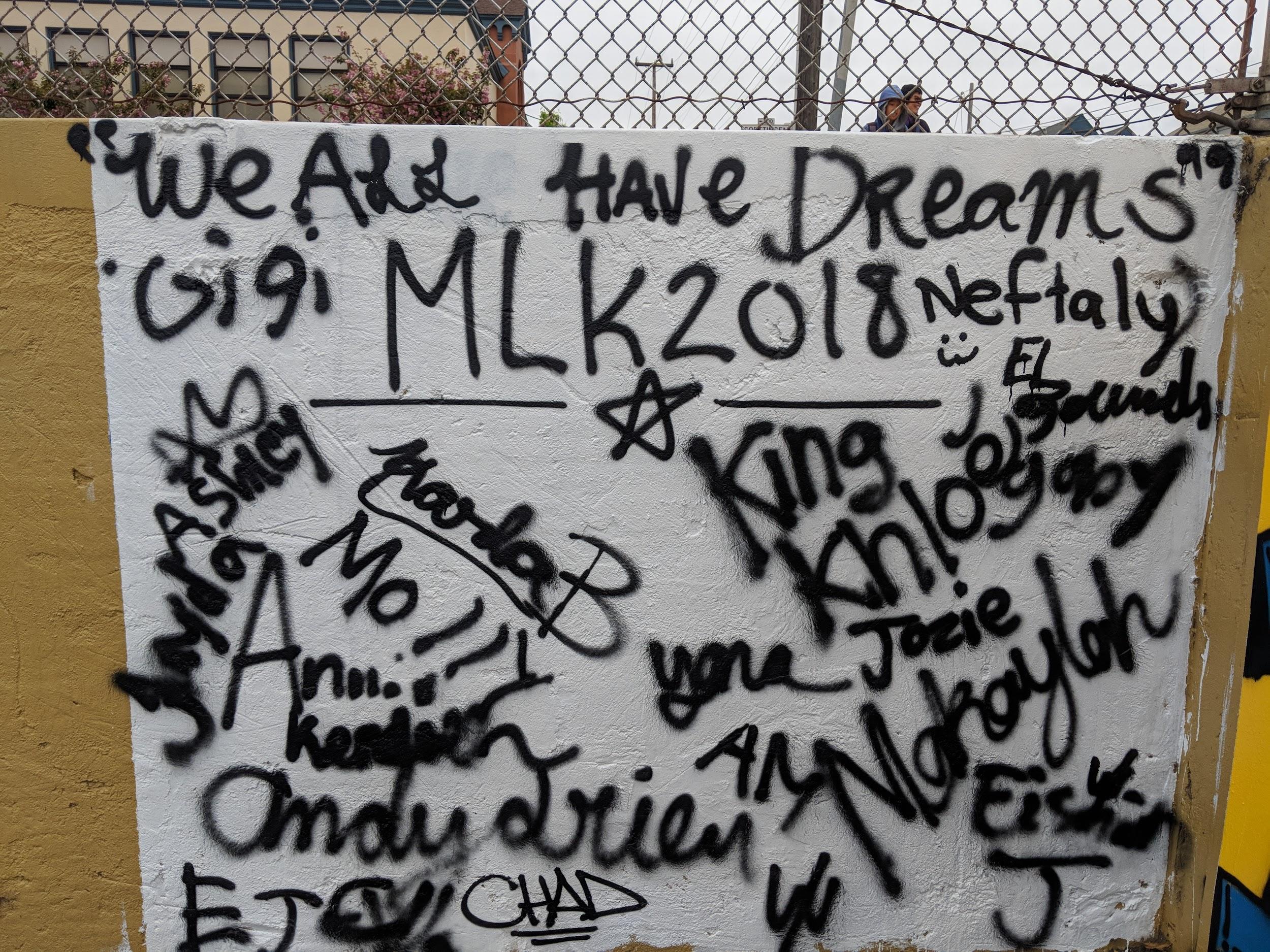 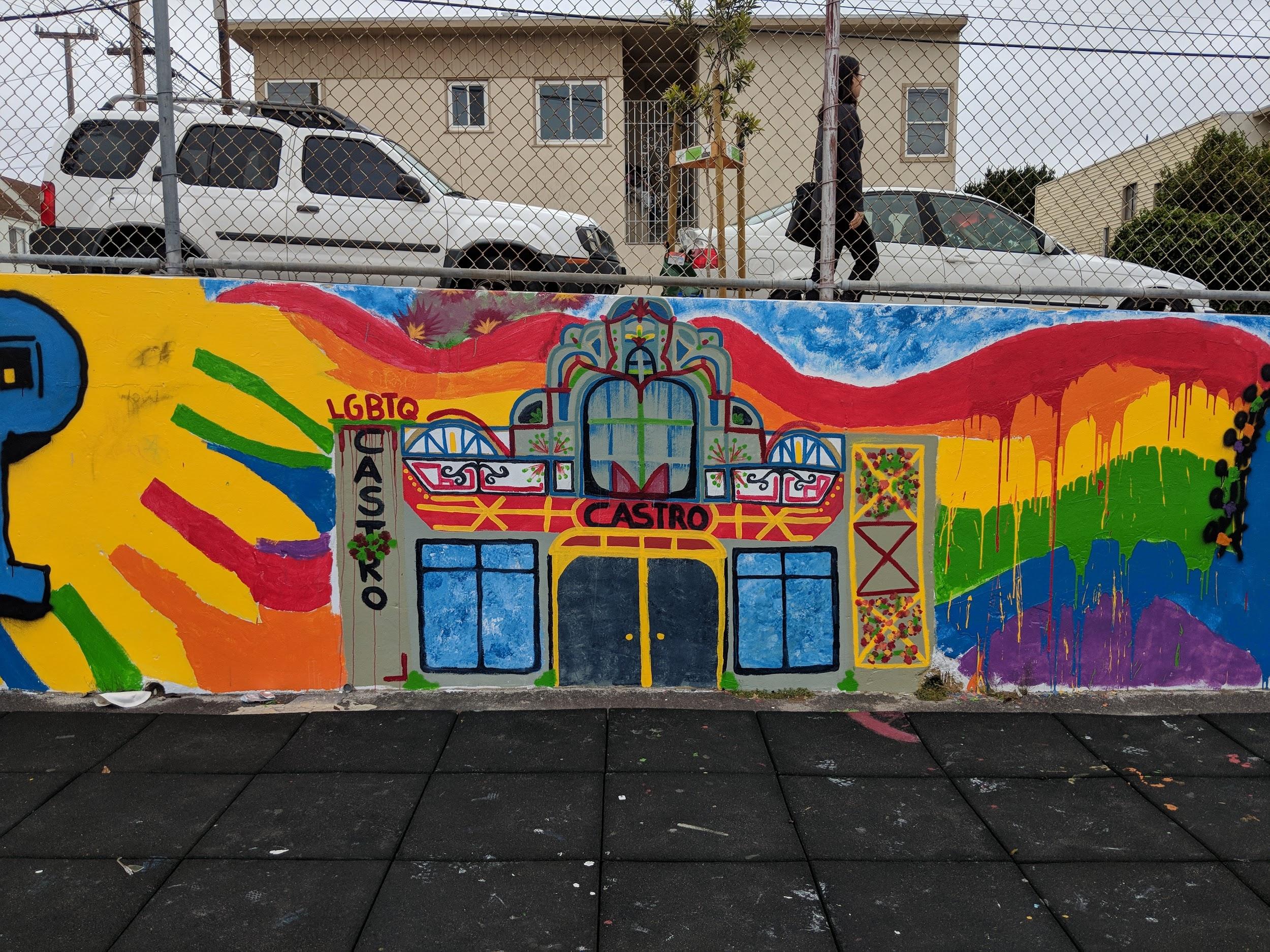 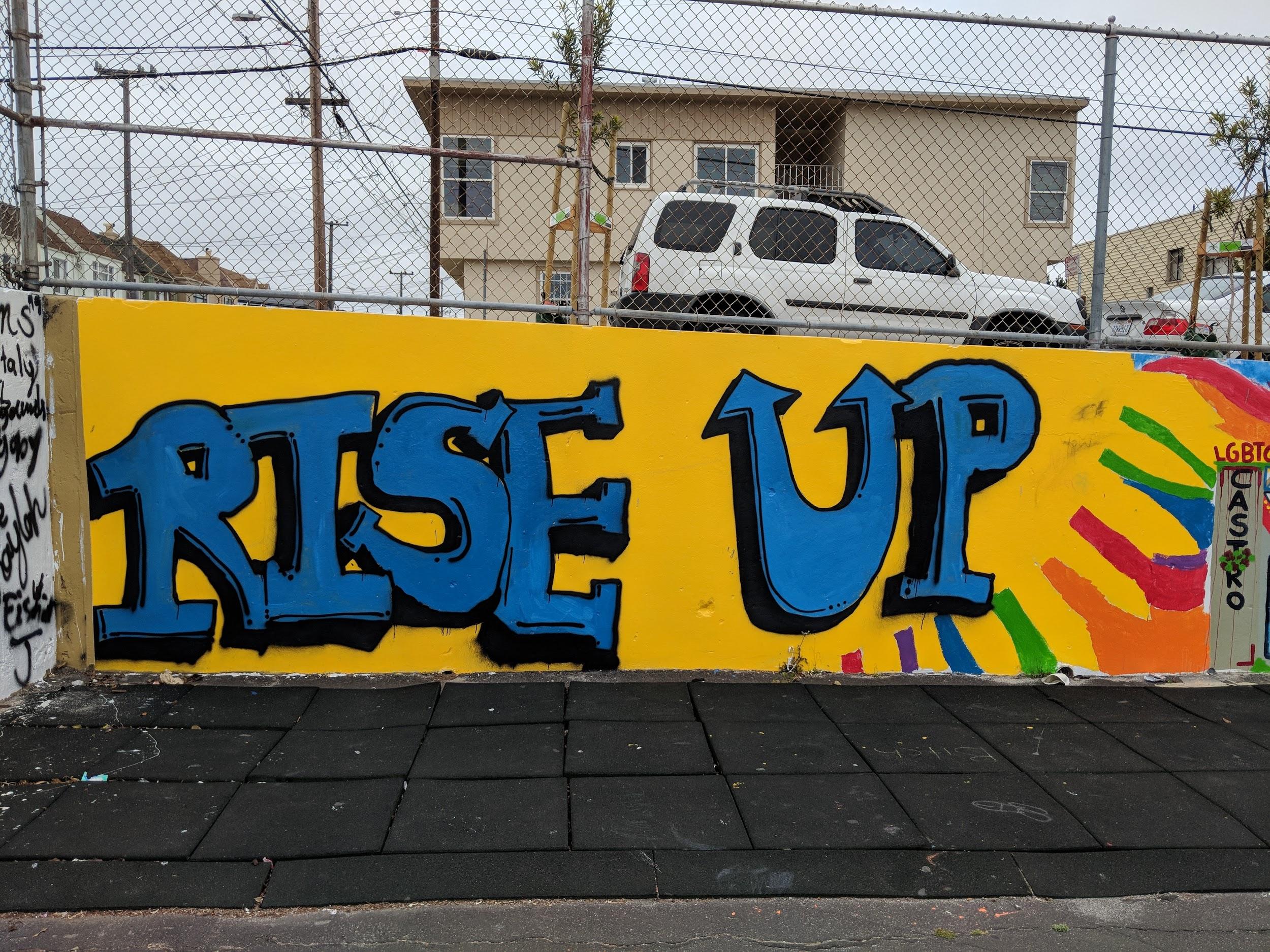 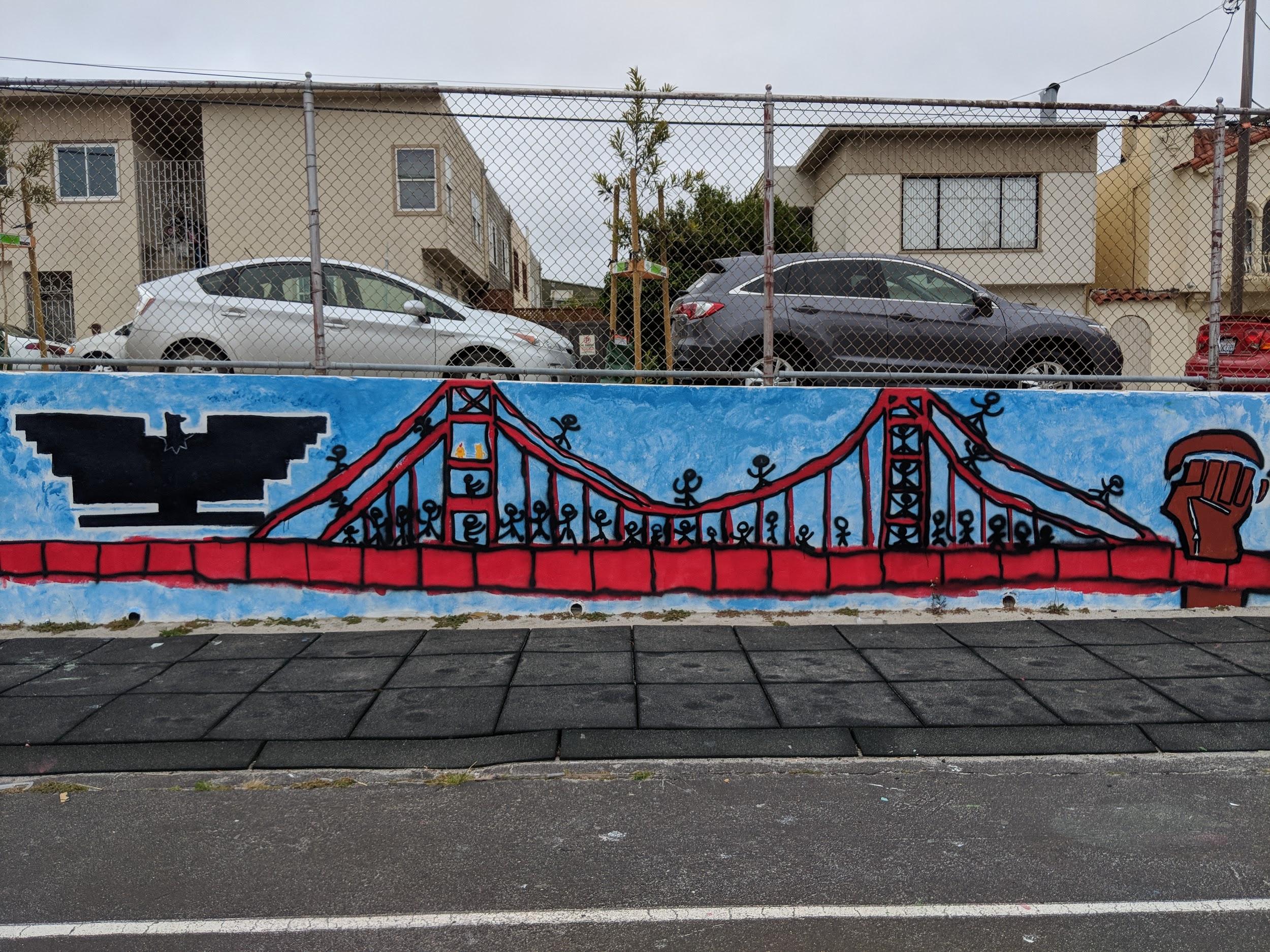 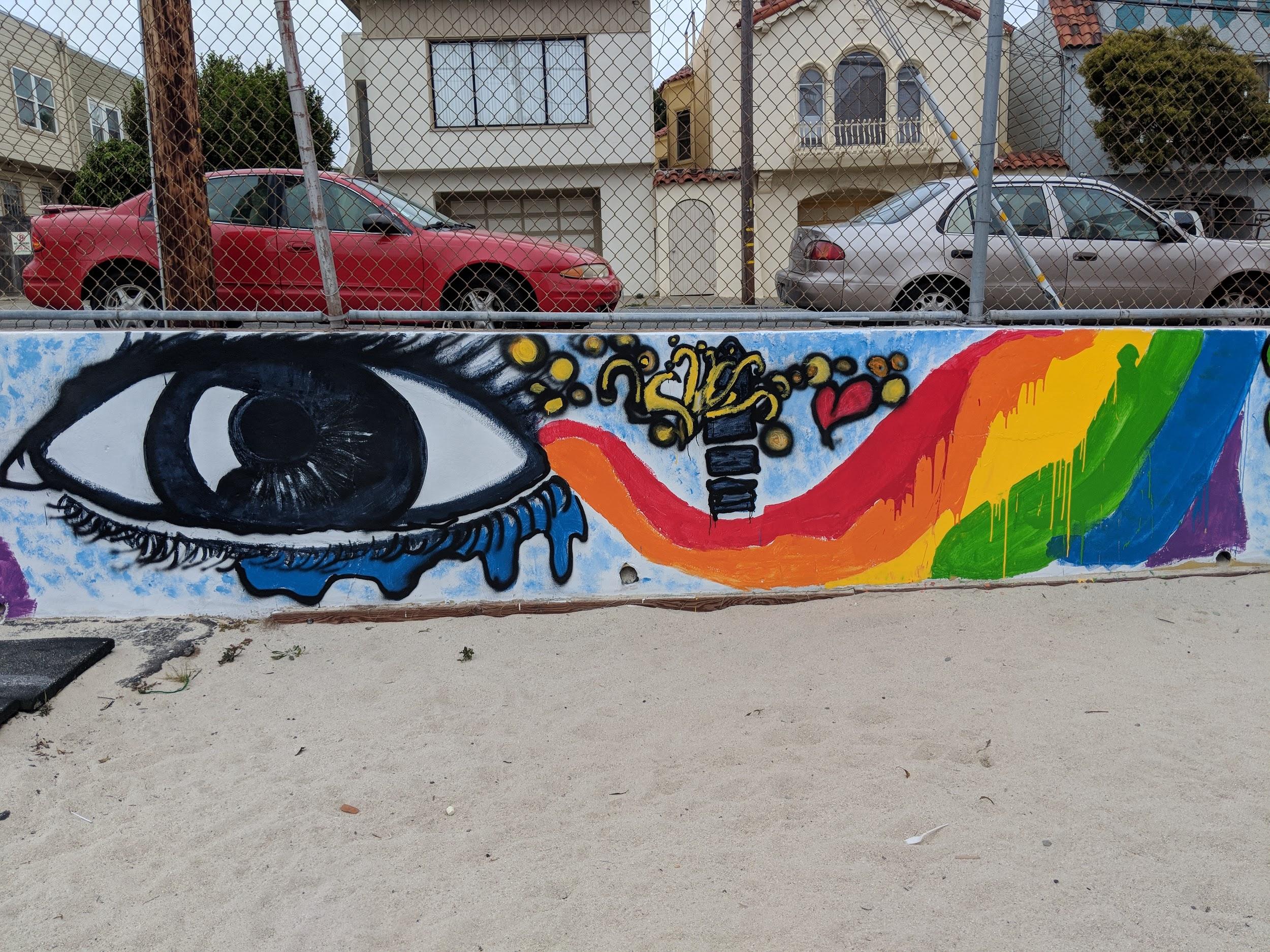 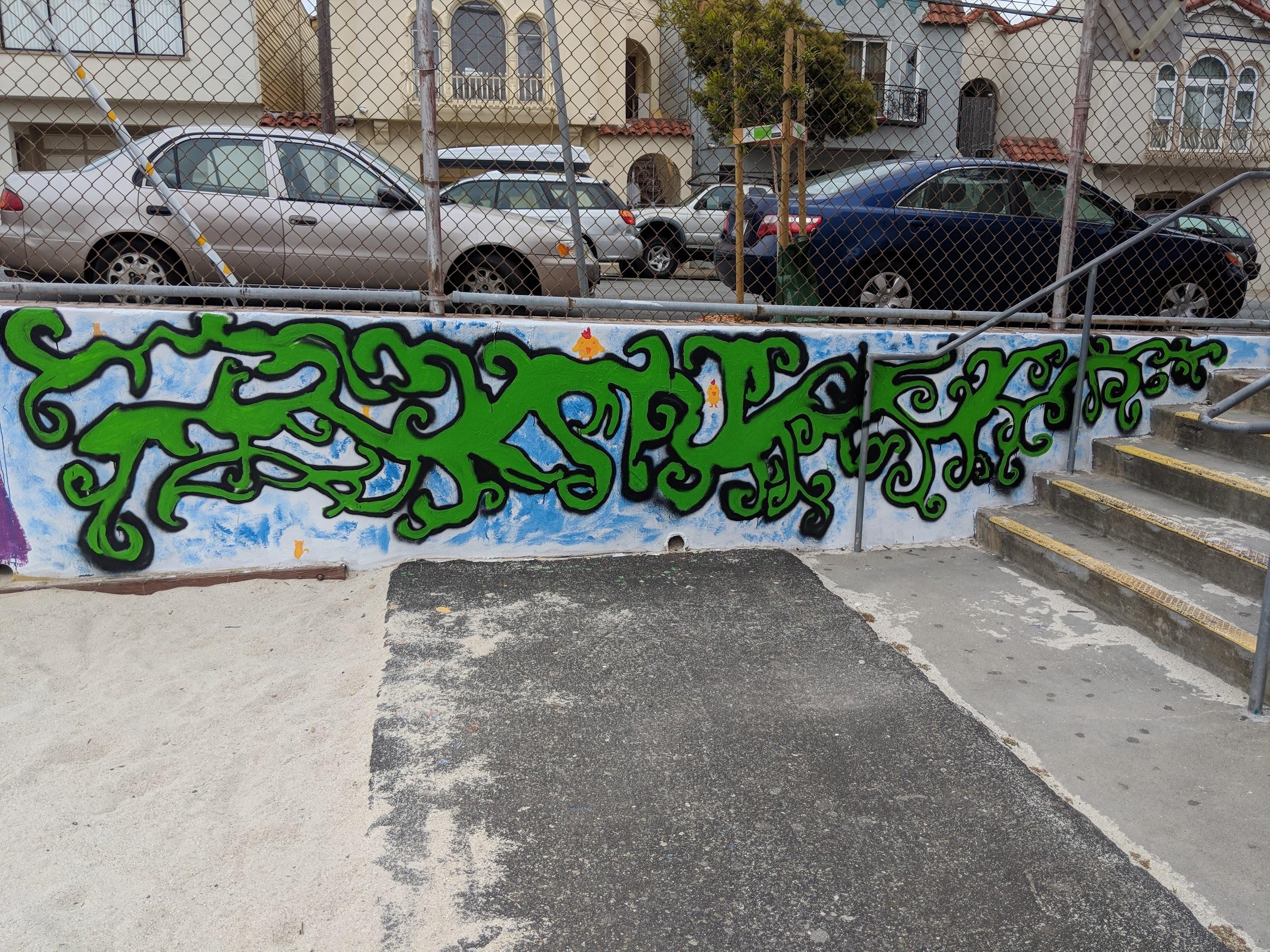 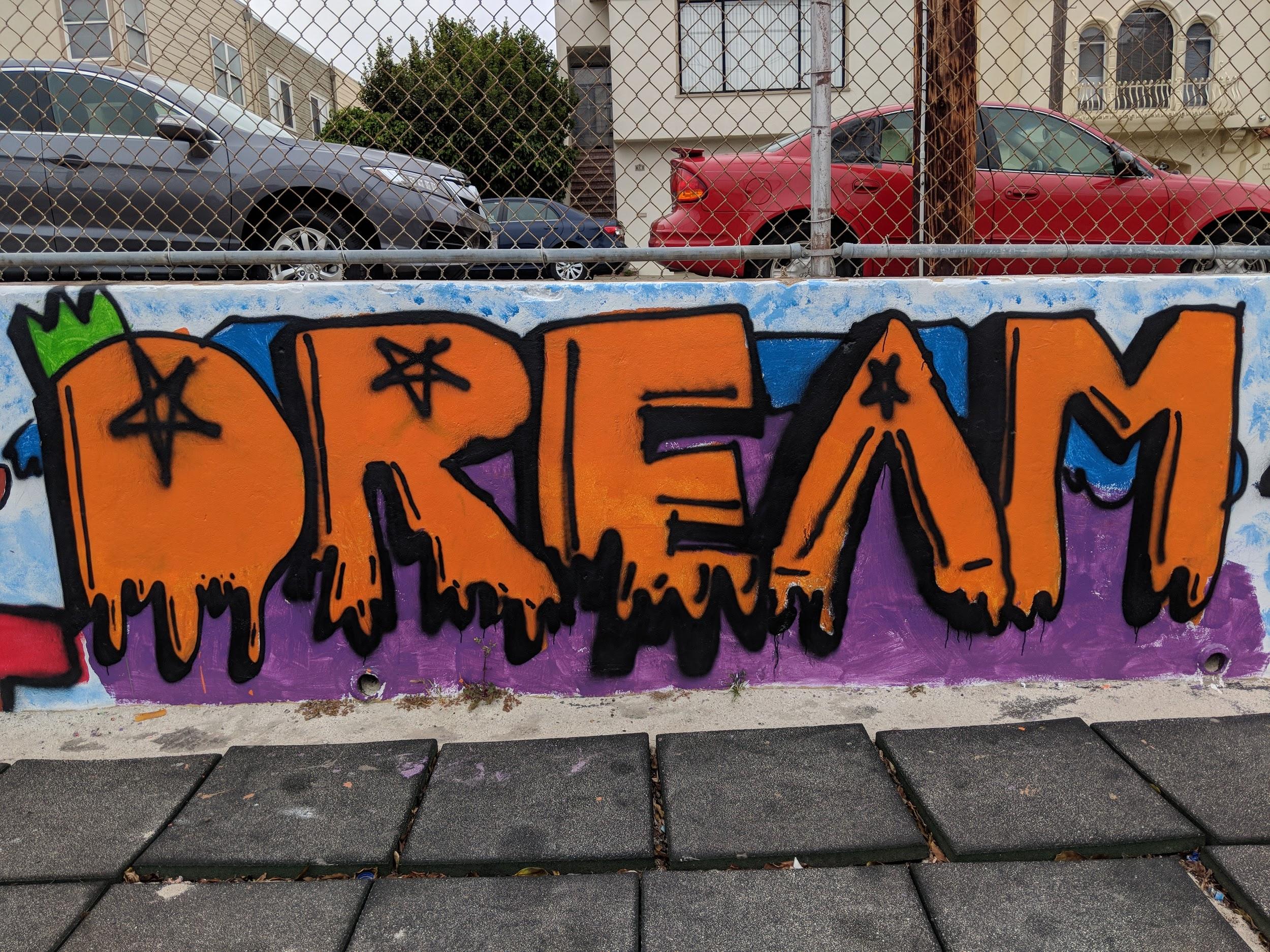 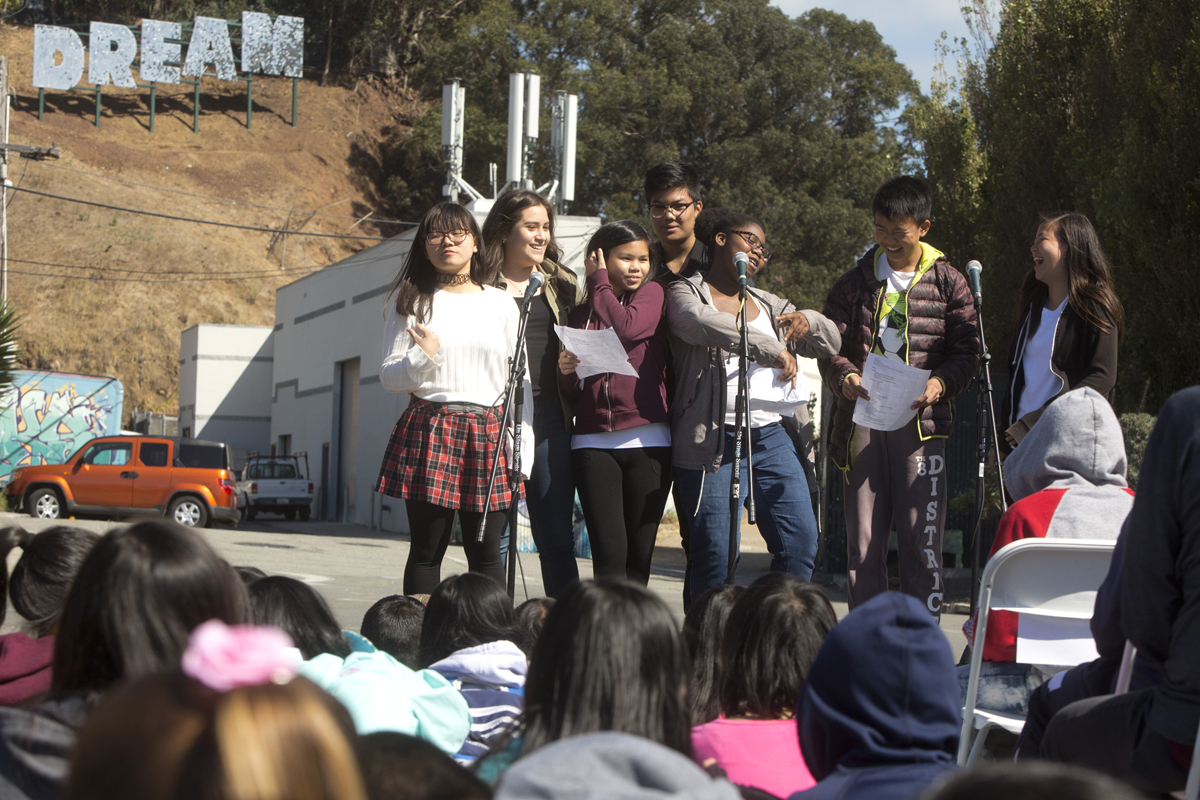 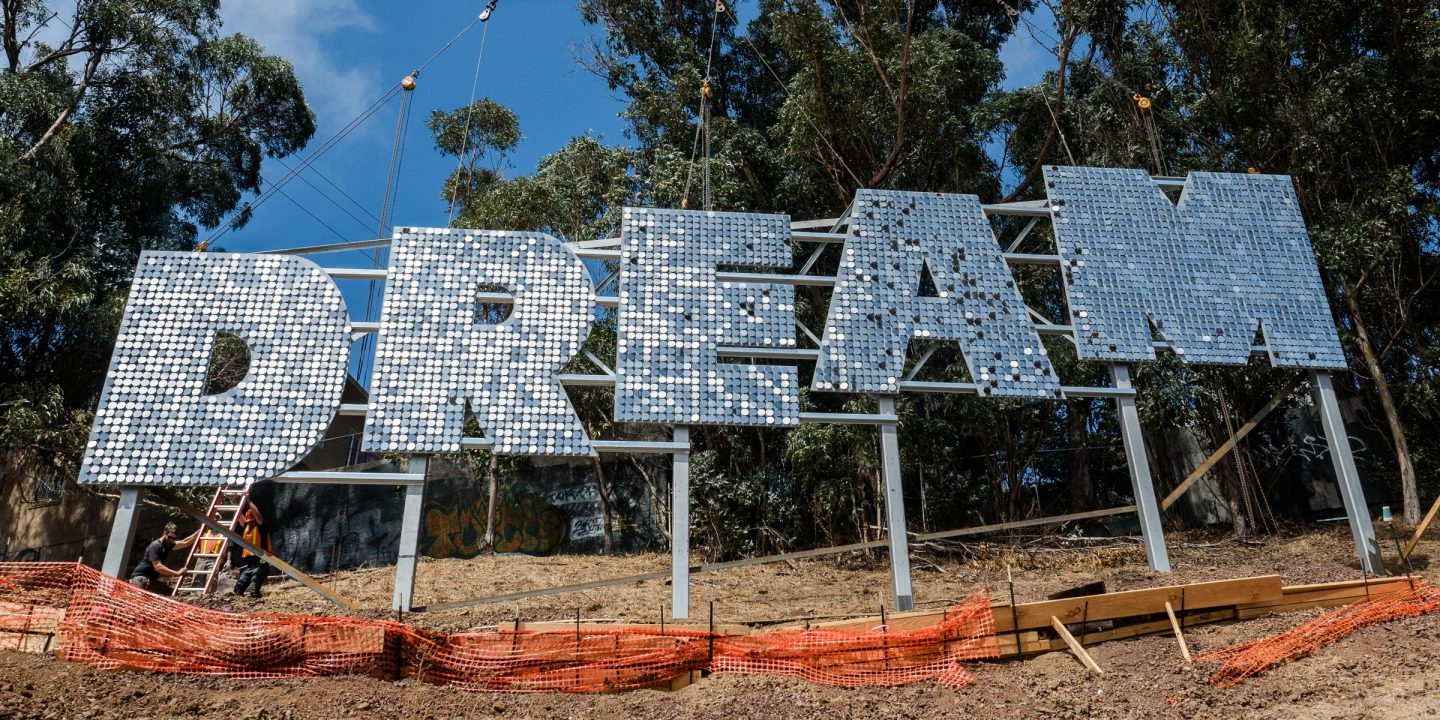 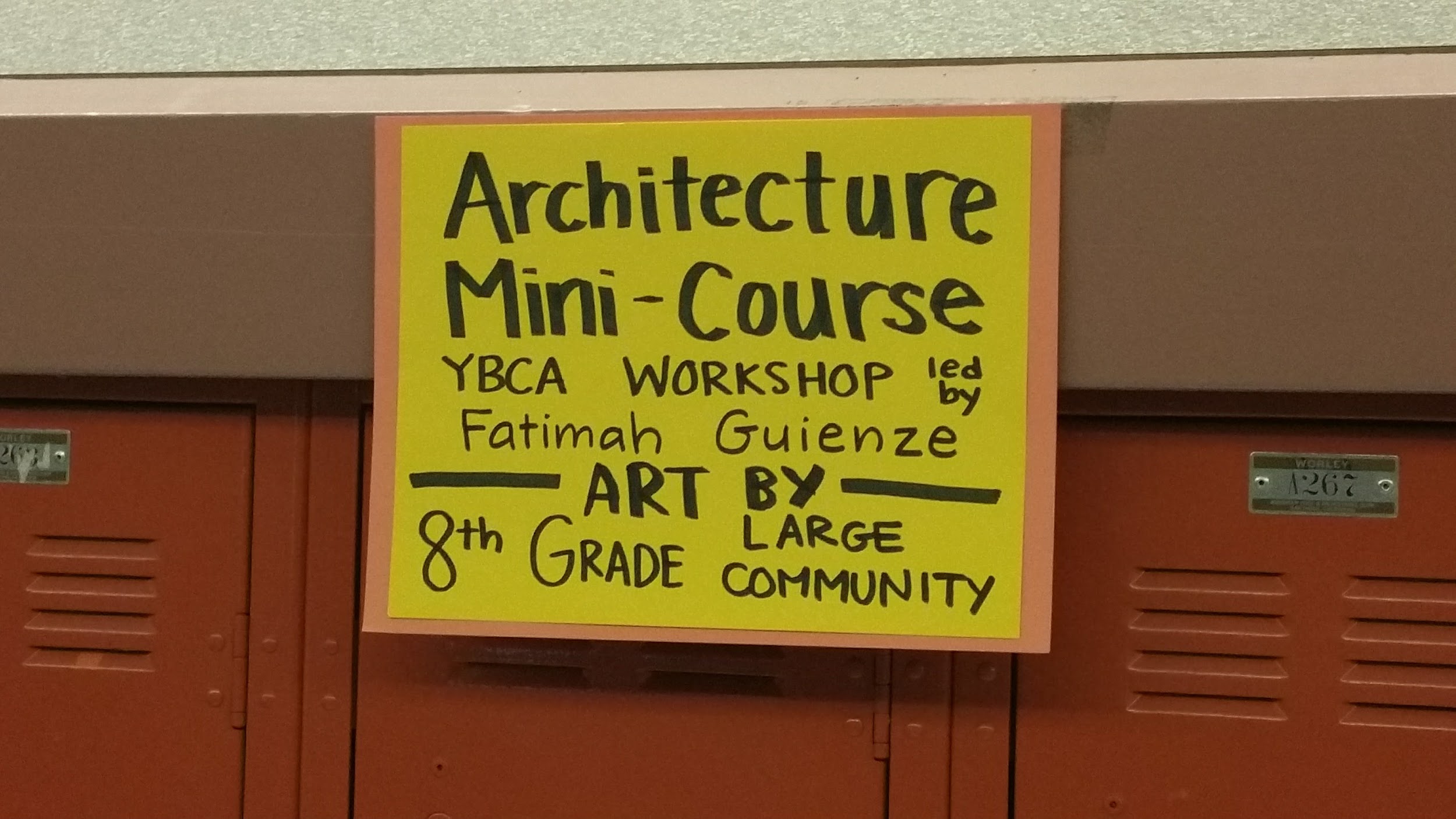 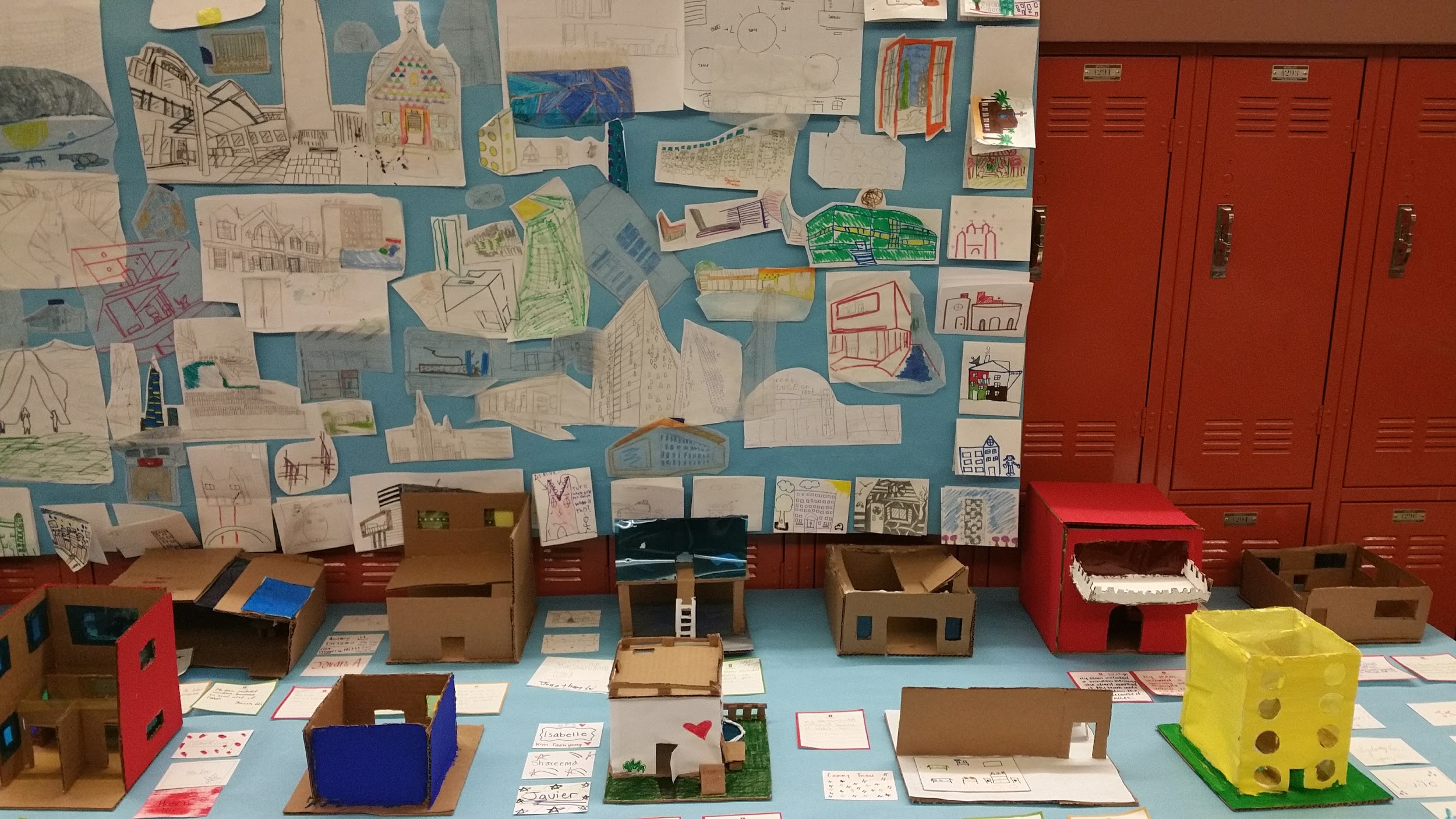 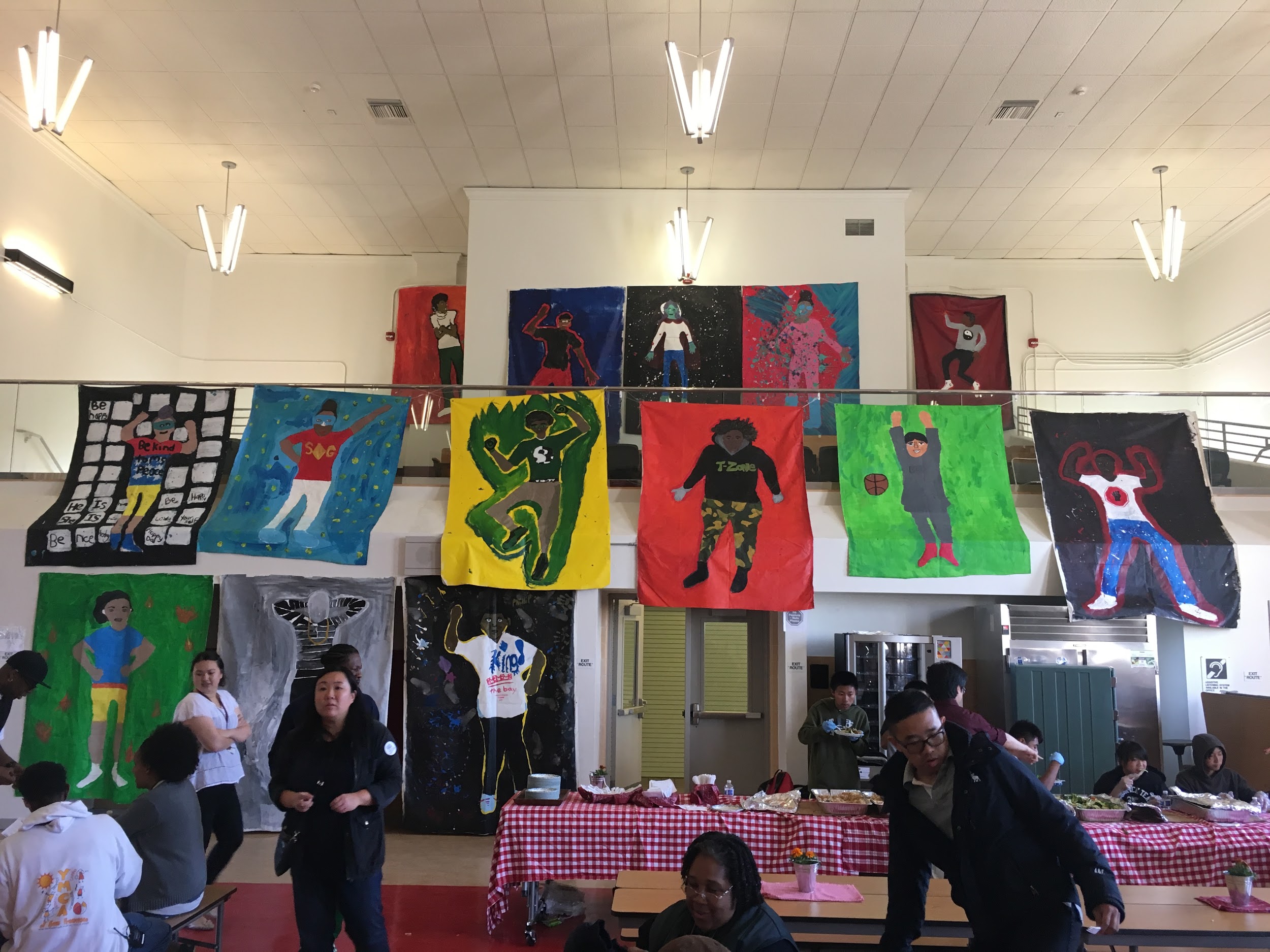 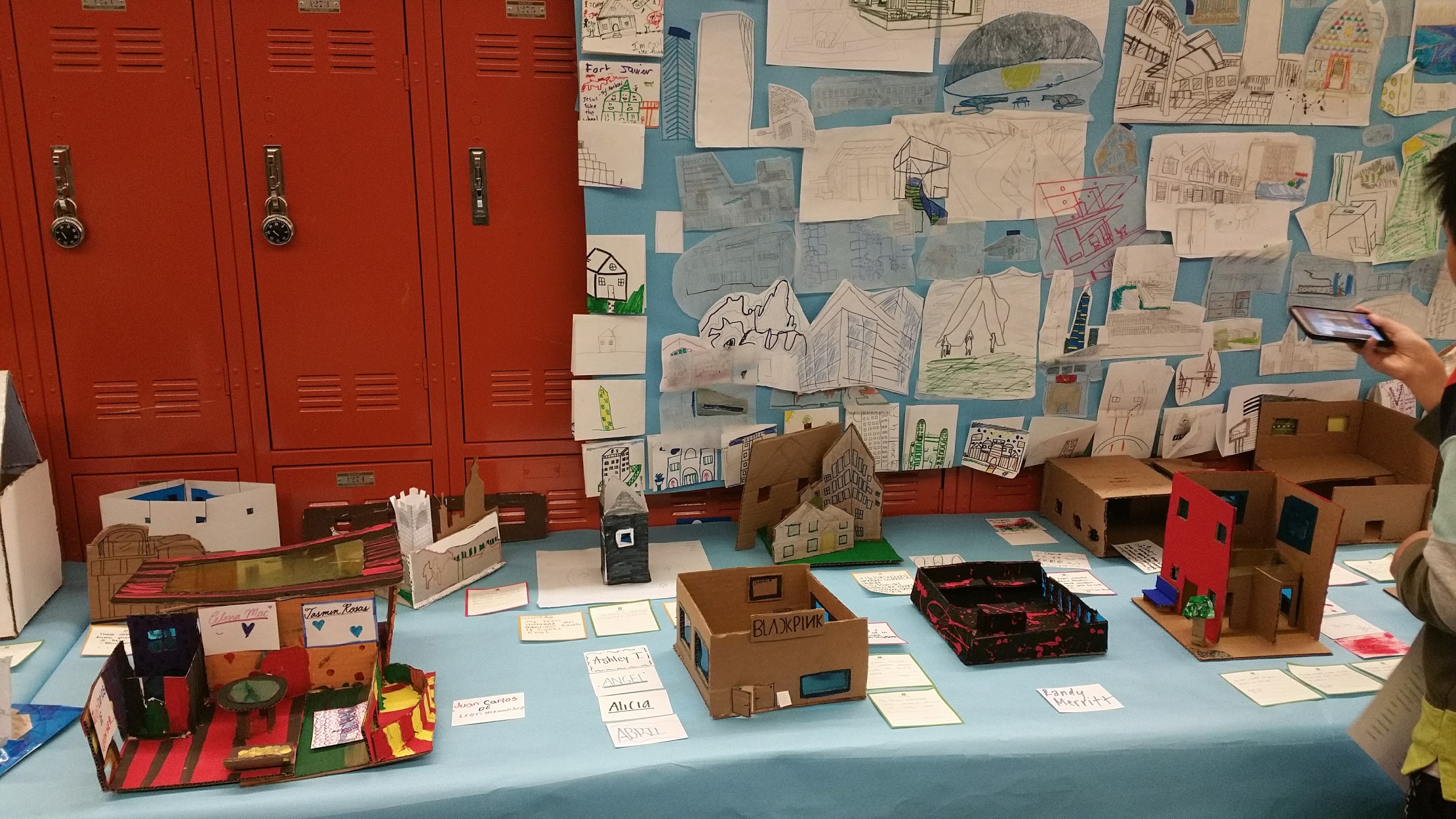 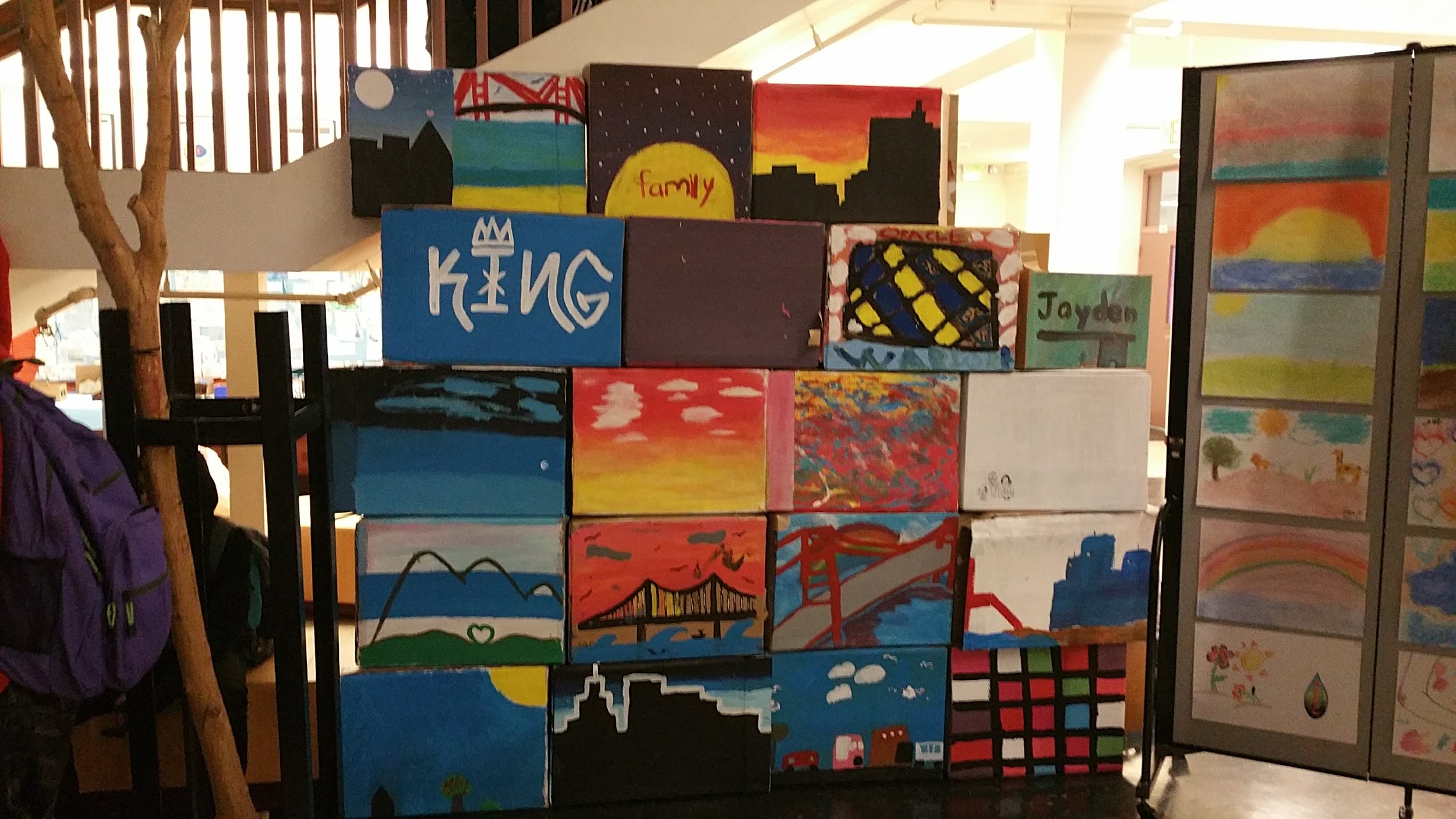 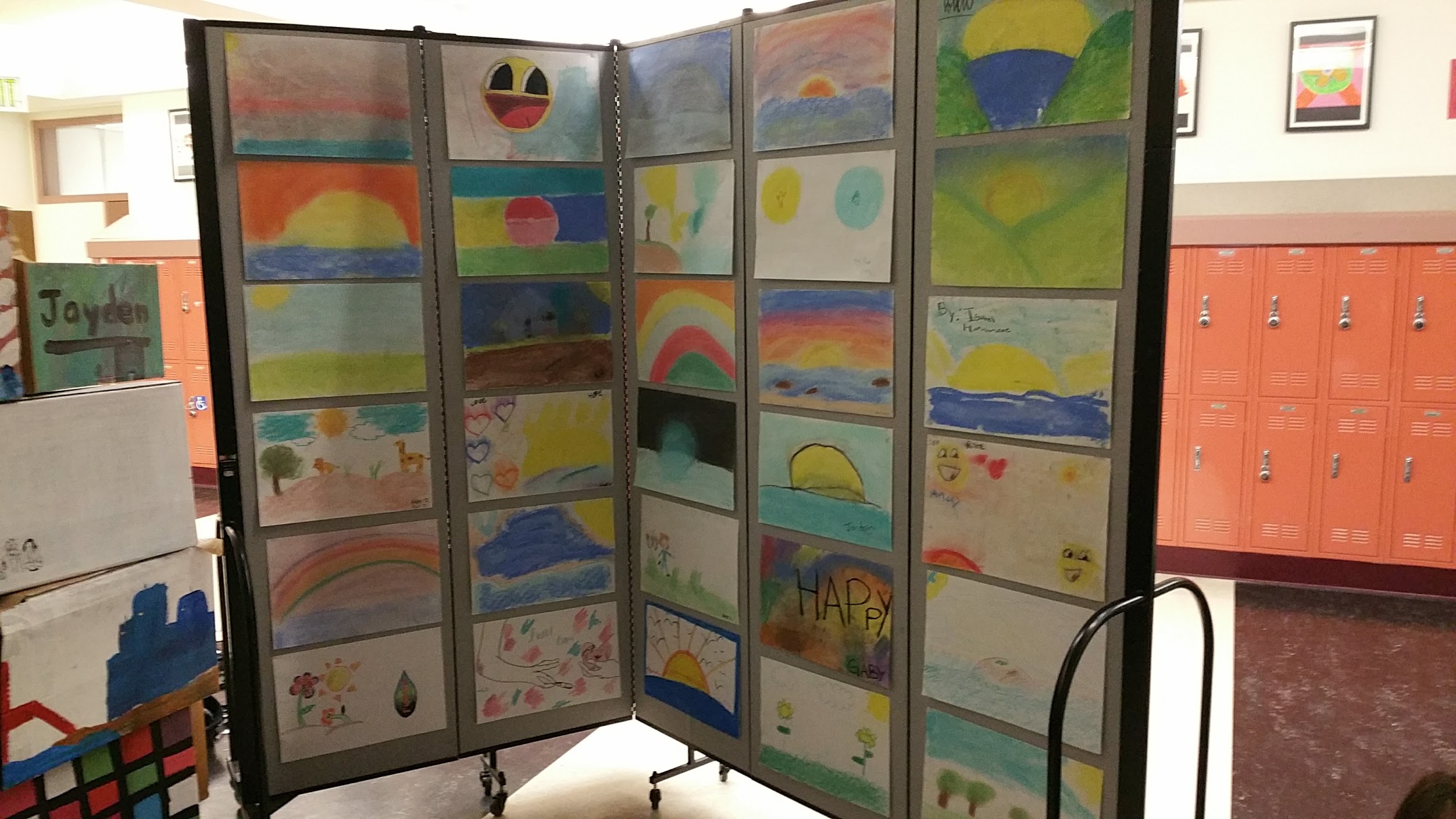 Outcomes
MLK 5-Year Suspension Data: 2013-2018
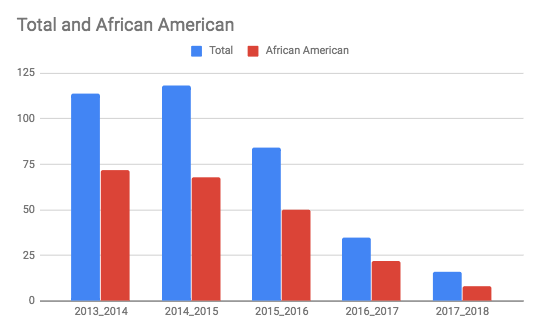 SEL Whole School Approach
‹#›
[Speaker Notes: Essien Interviewed by the Department of Justice in 2013 due to disproportionality of suspensions and referrals for African American students.

Revisit data from two years at AP and interview of DOJ; restorative practices → power points for students who behave inappropriately]
MLK 6-Year Referral Data: 2012-2018
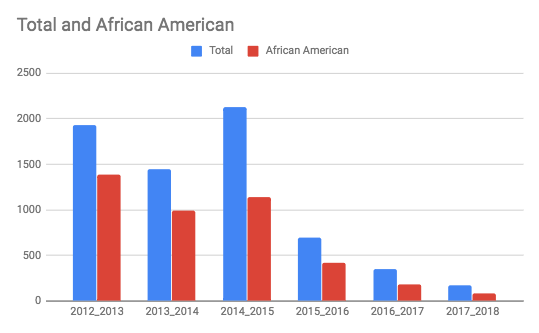 SEL Whole School Approach
‹#›
[Speaker Notes: Essien: vicarious trauma; 3 separate whole-school trainings; push-in services; create opportunities to build student-teacher relationships;]
MLK SBAC English Language Arts: 2014 - 2018 
uage Arts Assessment
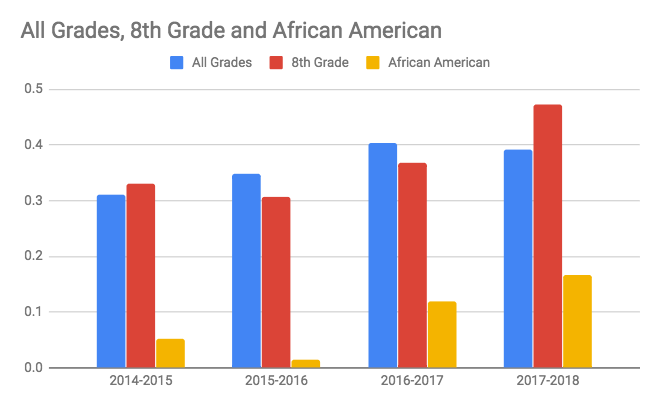 SBAC English Language Arts increased 9%,
7% more than other SF middle schools
23% of 8th graders increased
10% of African Americans
10% gains in each cohort
SEL Whole School Approach
‹#›
‹#›
[Speaker Notes: Leslie]
MLK SBAC Math: 2014 - 2018
SBAC MATH increased 9%,
7% more than other SF middle schools
14% of 8th graders increased
11% of African Americans
10% gains in each cohort
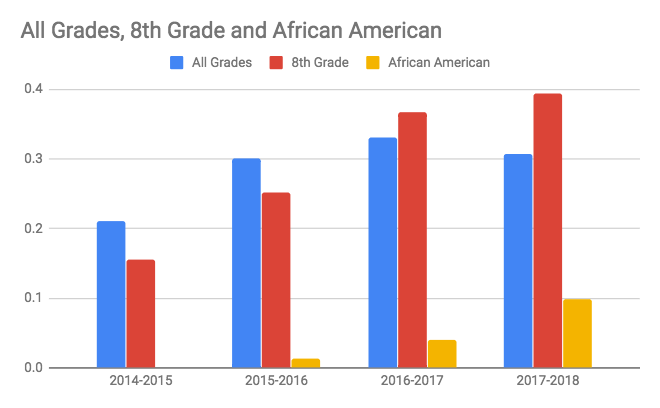 SEL Whole School Approach
‹#›
‹#›
[Speaker Notes: Leslie]
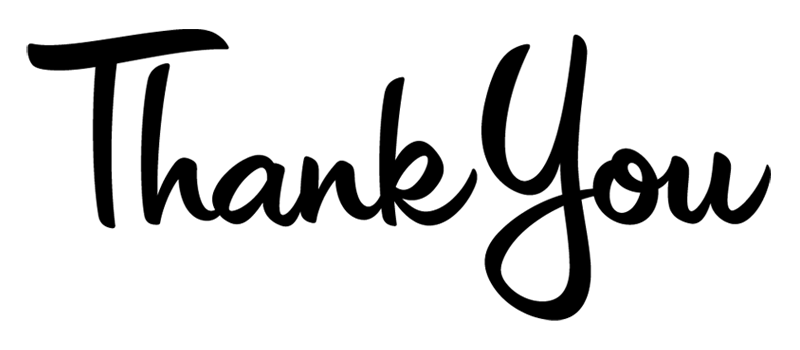 Michael Essien, Principal
MLK Middle School
350 Girard Street, San Francisco, CA 94134
Phone: (415) 828-7112
EssienM@sfusd.edu

Follow on Twitter:
@MichaelCEssien
@MLK_MS